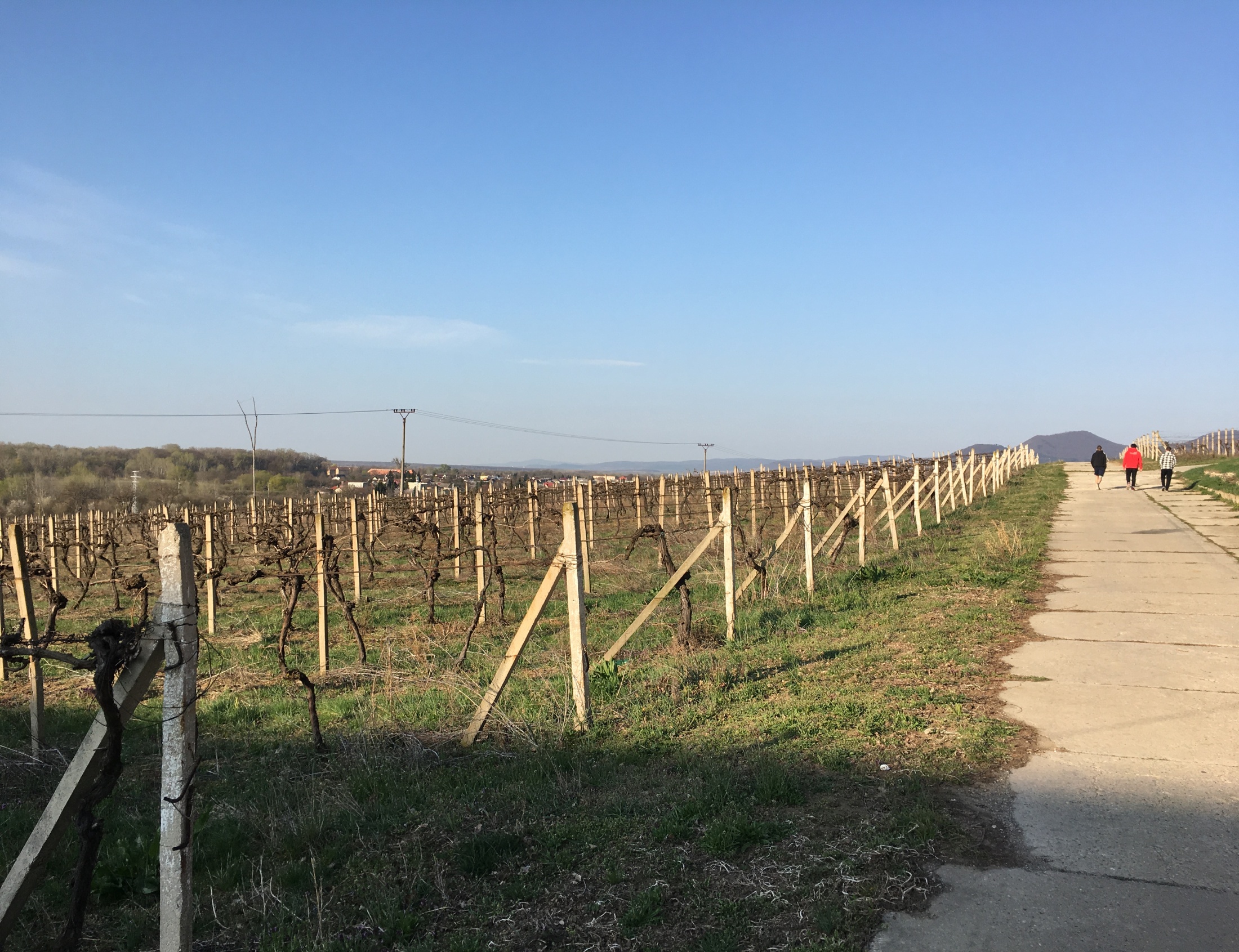 VINIČKY
Hotelová akadémia SNV - 2019
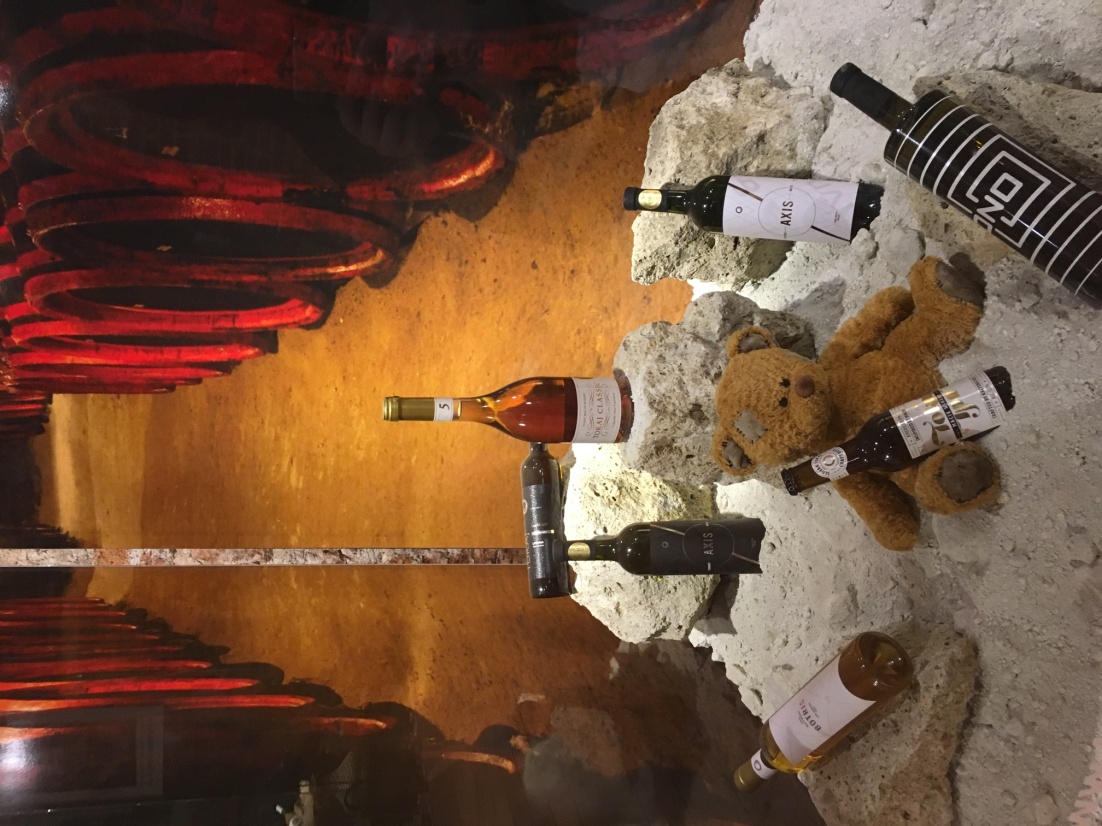 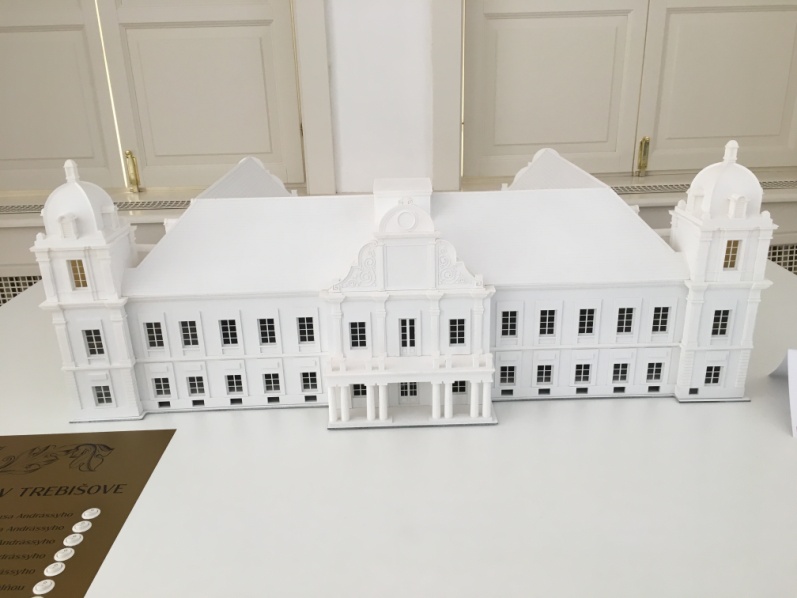 1. DEŇ
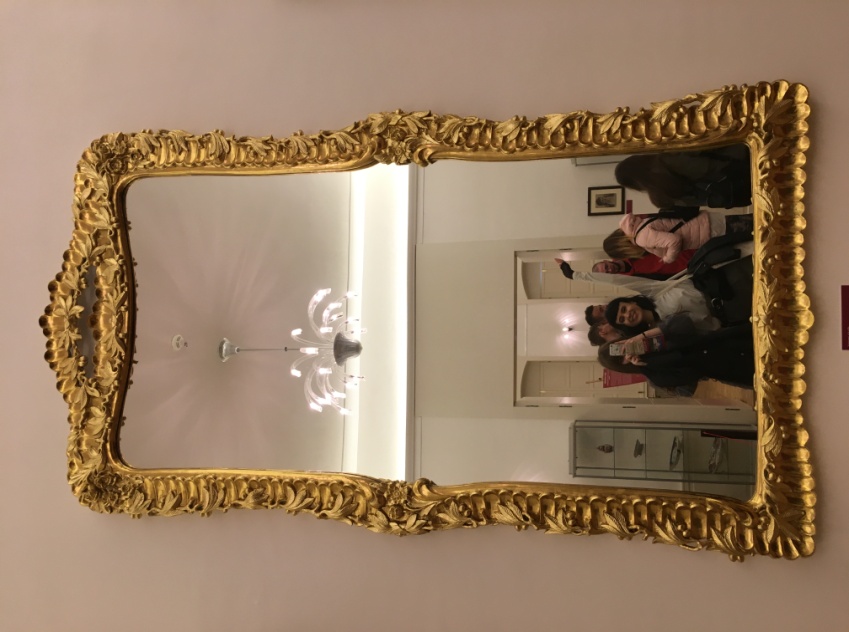 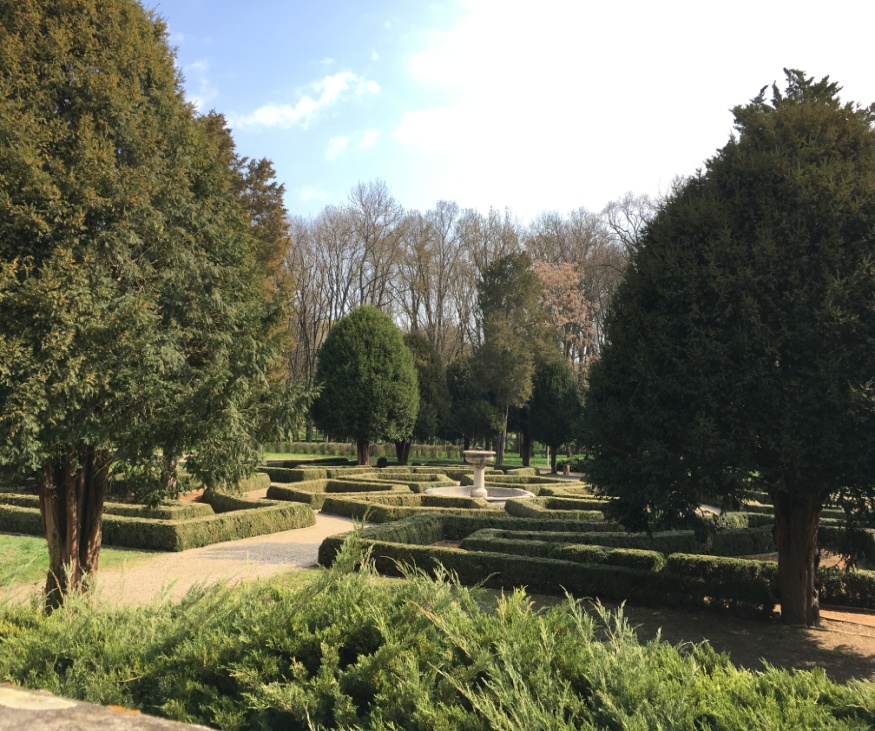 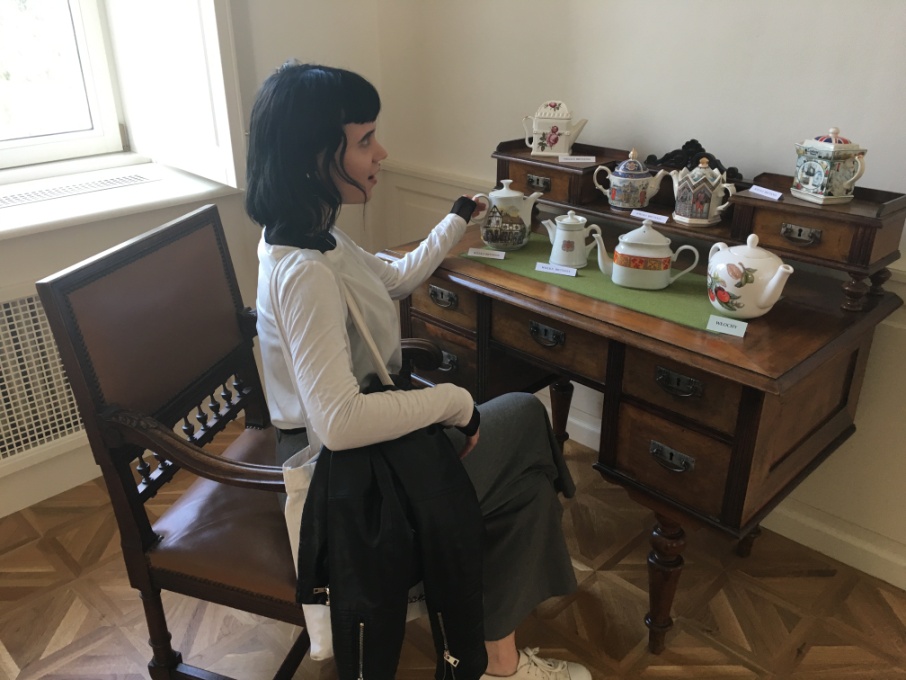 Múzeum a Kultúrne centrum južného Zemplína v Trebišove
Múzeum zhromažďuje a sprístupňuje predmety prezentujúce históriu Trebišovského okresu. Špecializuje sa pritom na dejiny poľnohospodárstva a tokajského vinohradníctva.
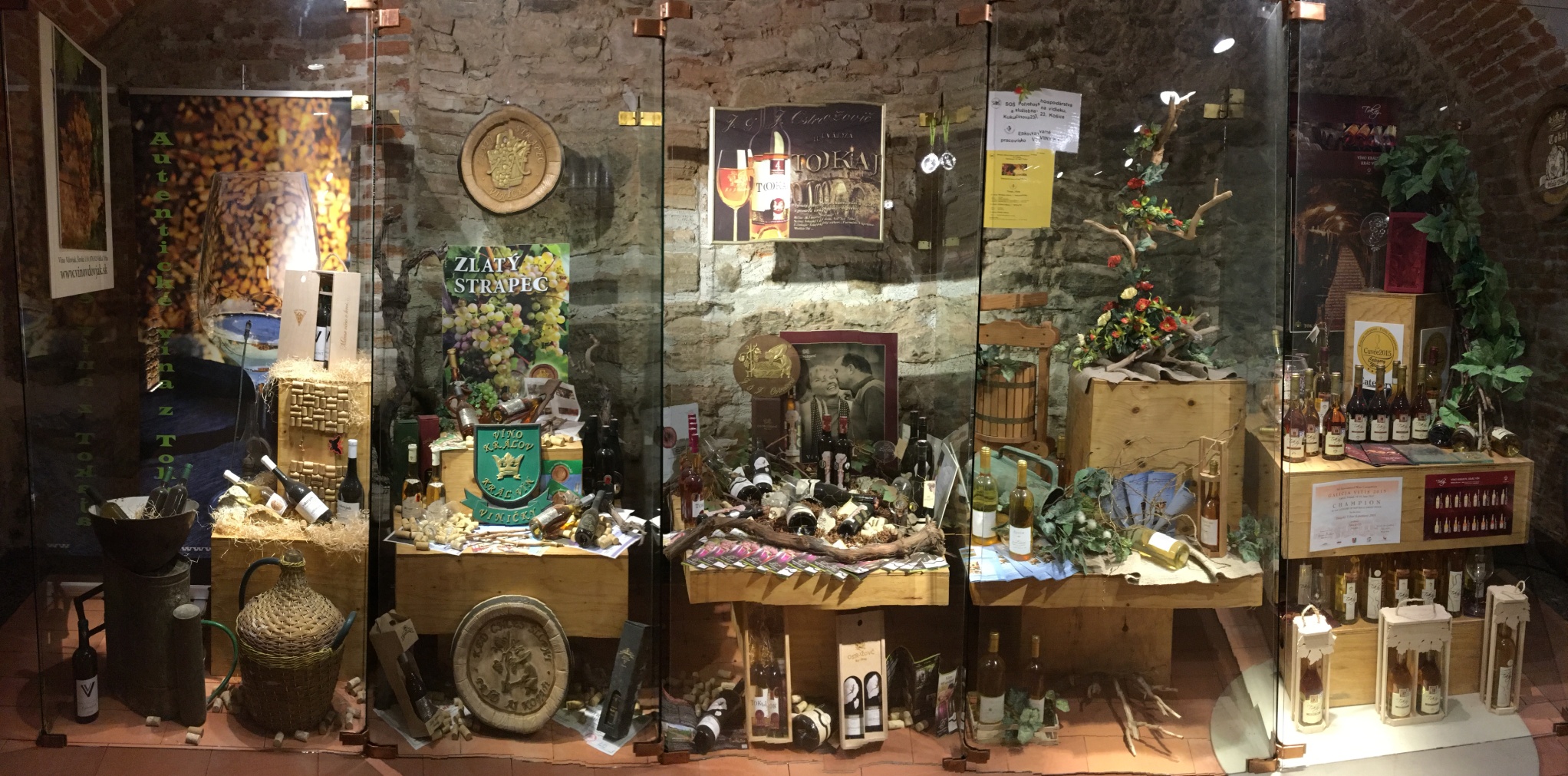 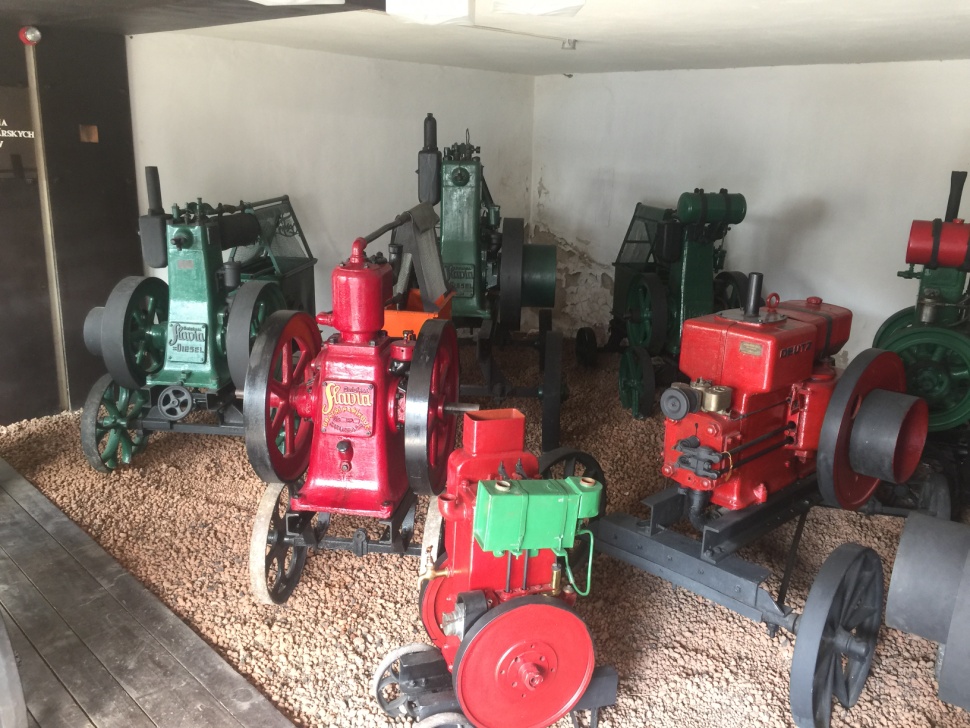 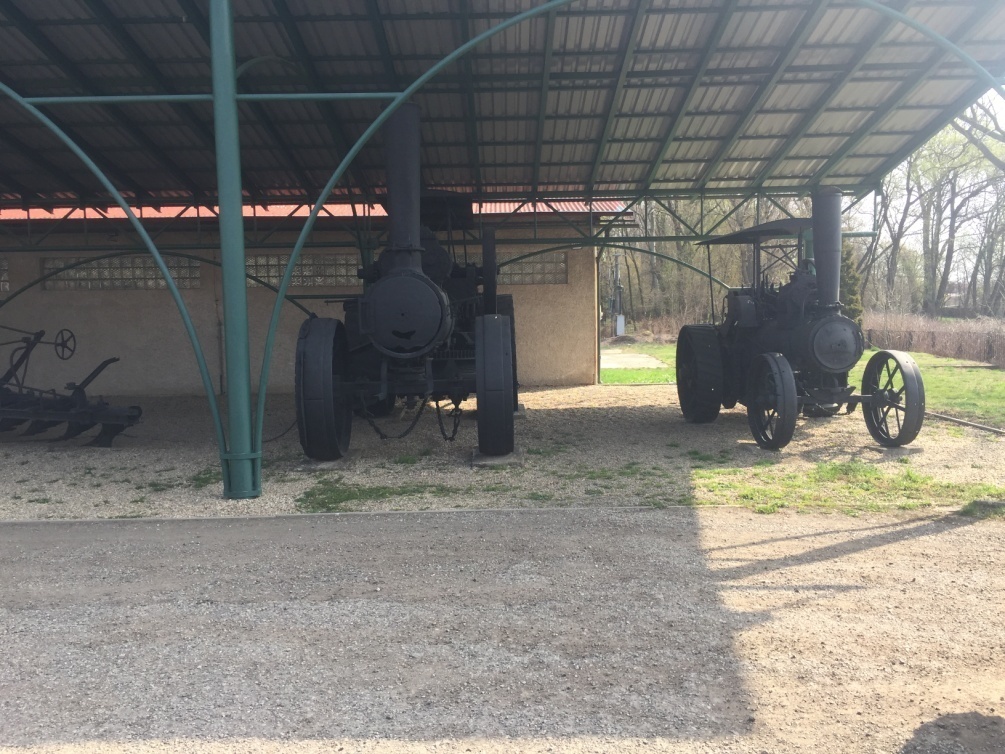 Expozícia ľudových odevov a drevorezieb
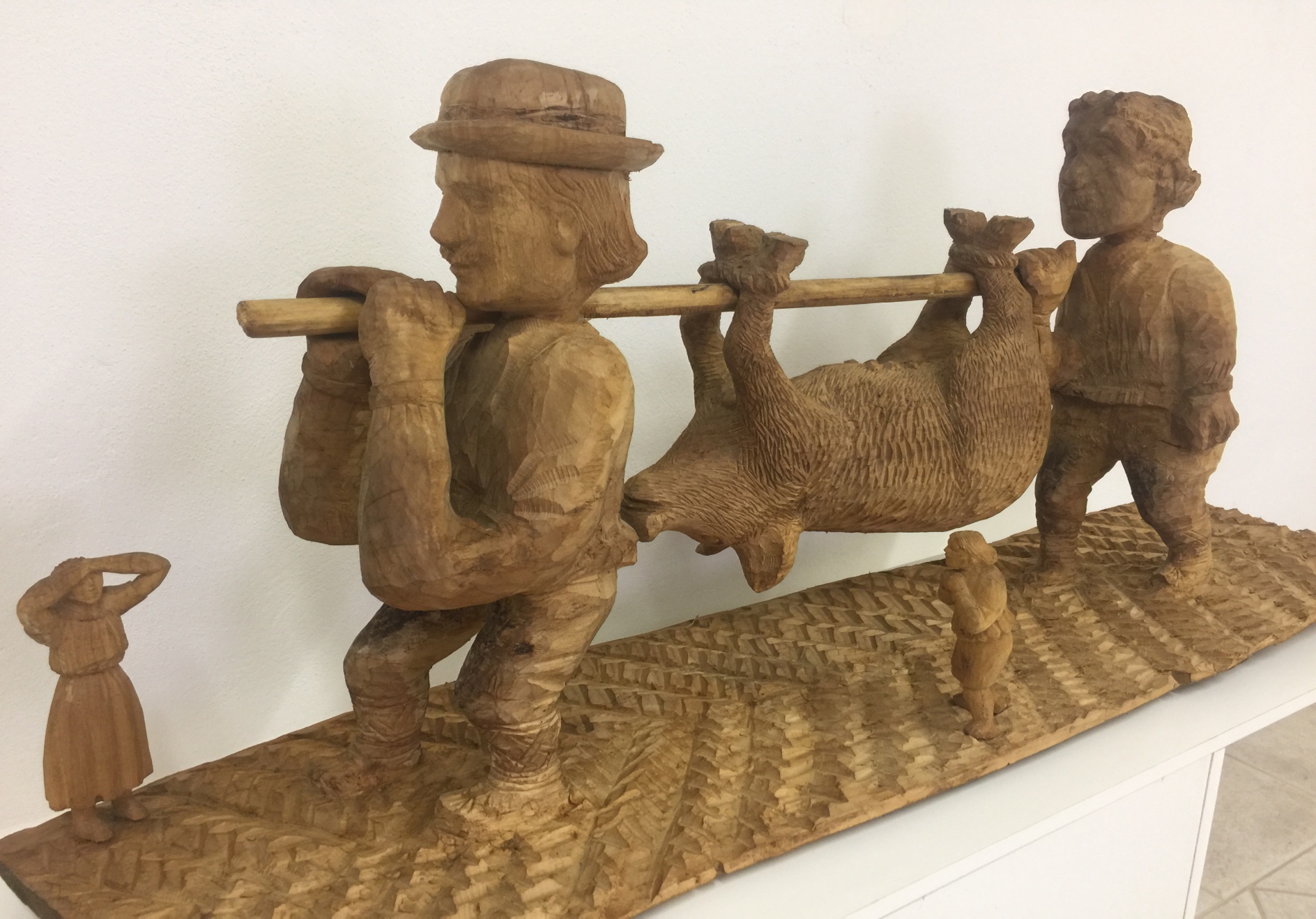 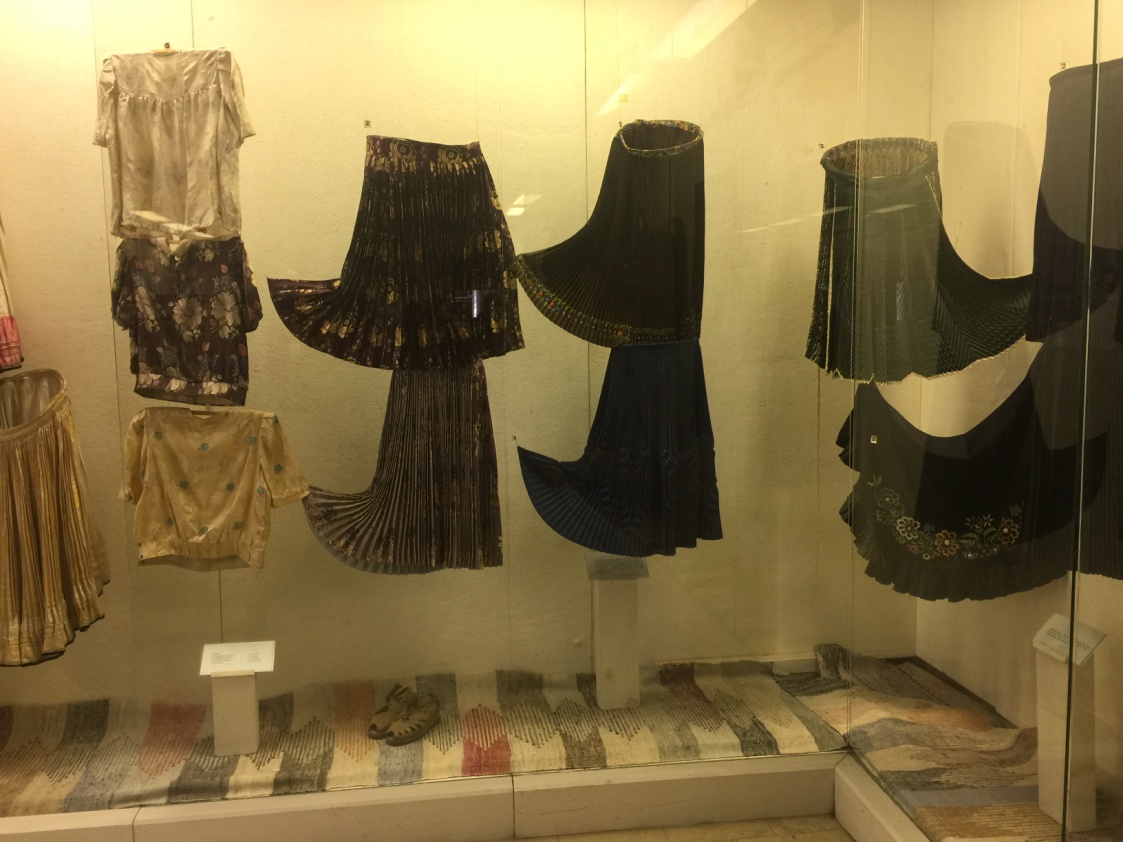 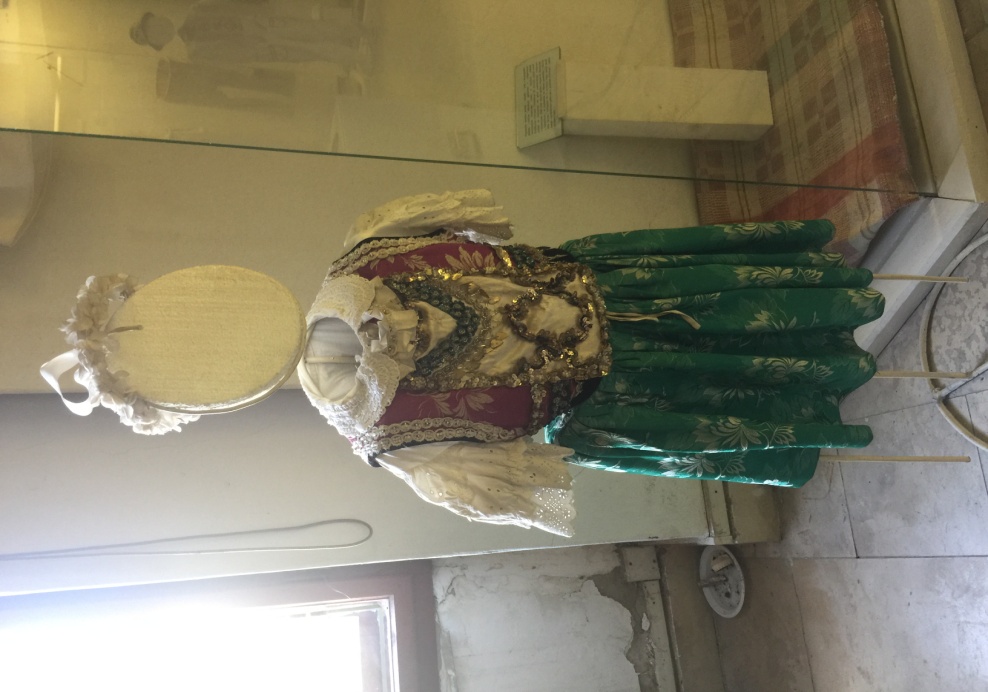 Spôsob obliekania ľudu južného Zemplína v prvej polovici 20. storočia
Poľovníctvo a ochrana zveri
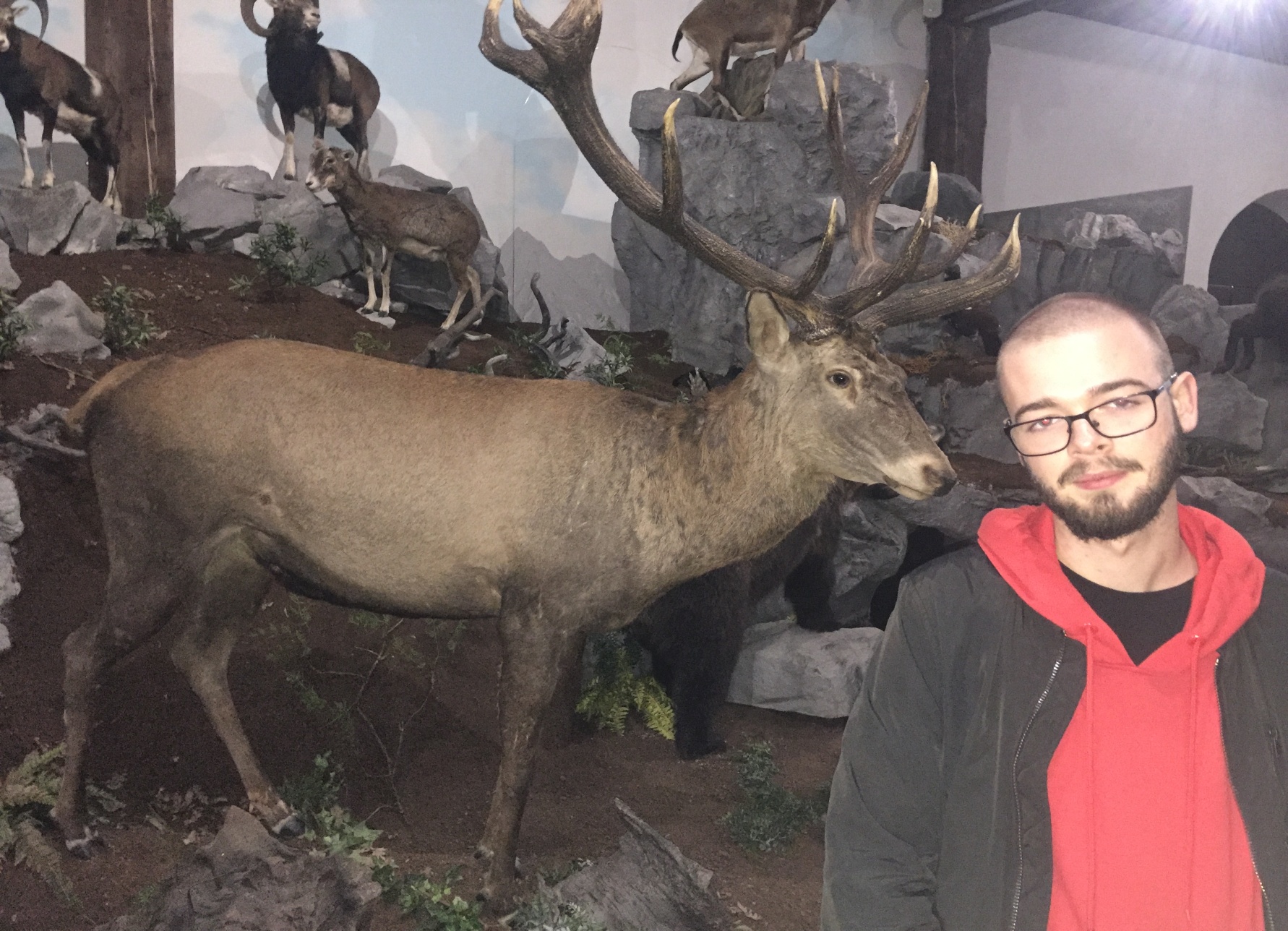 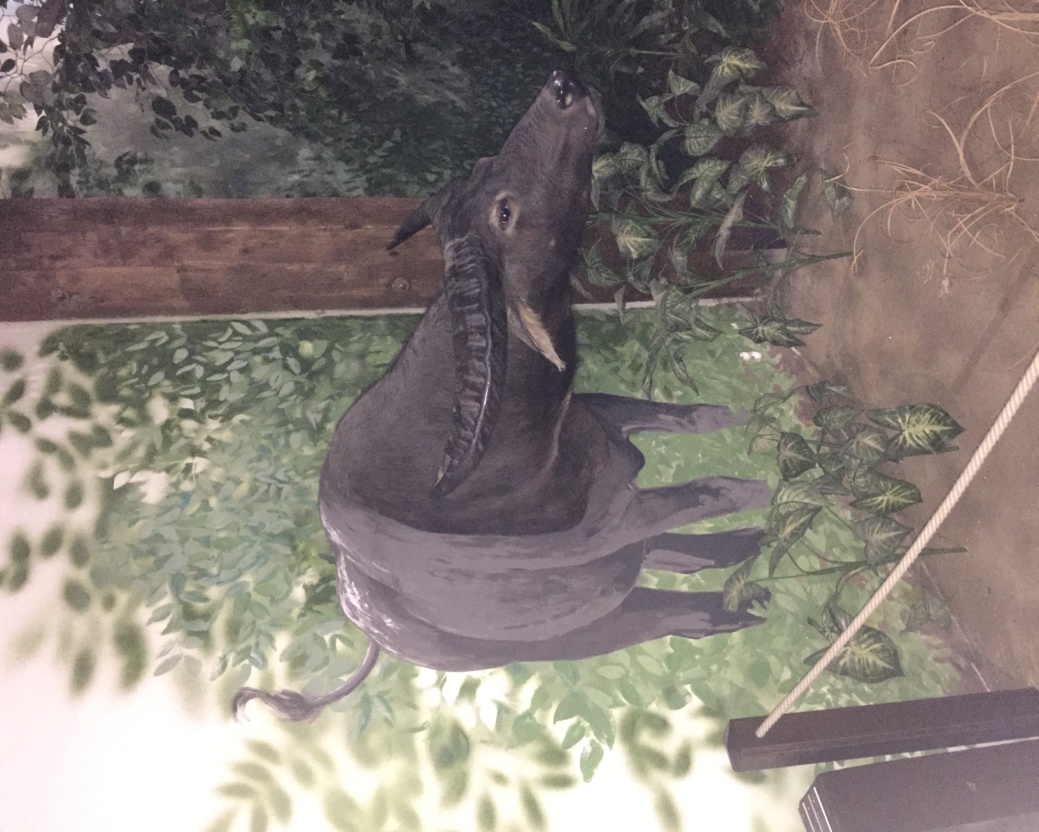 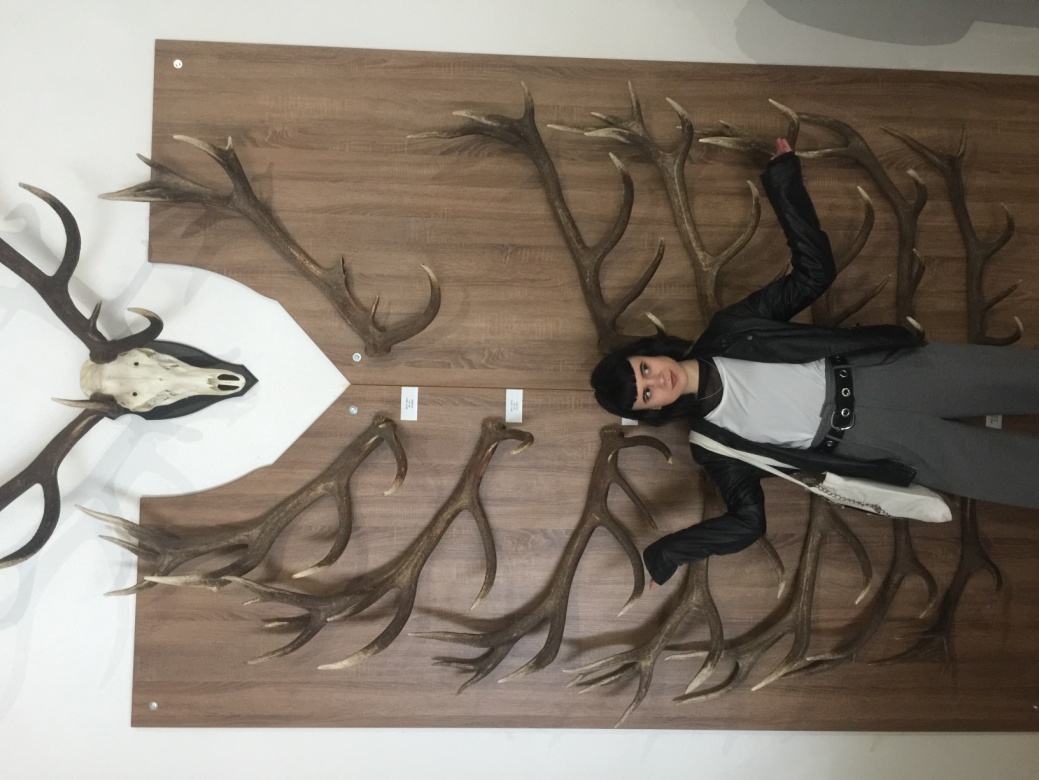 Výstava šľachtických rodov
- Csáky, Szápary, Andrássy
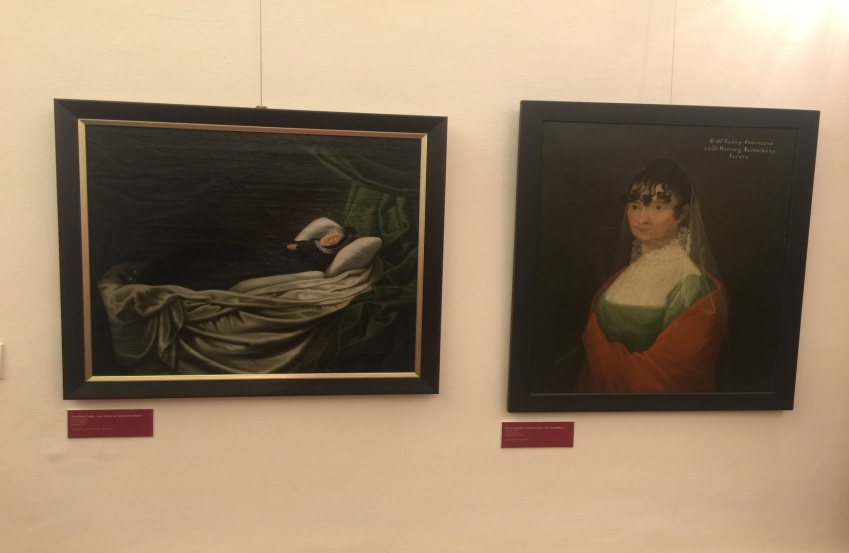 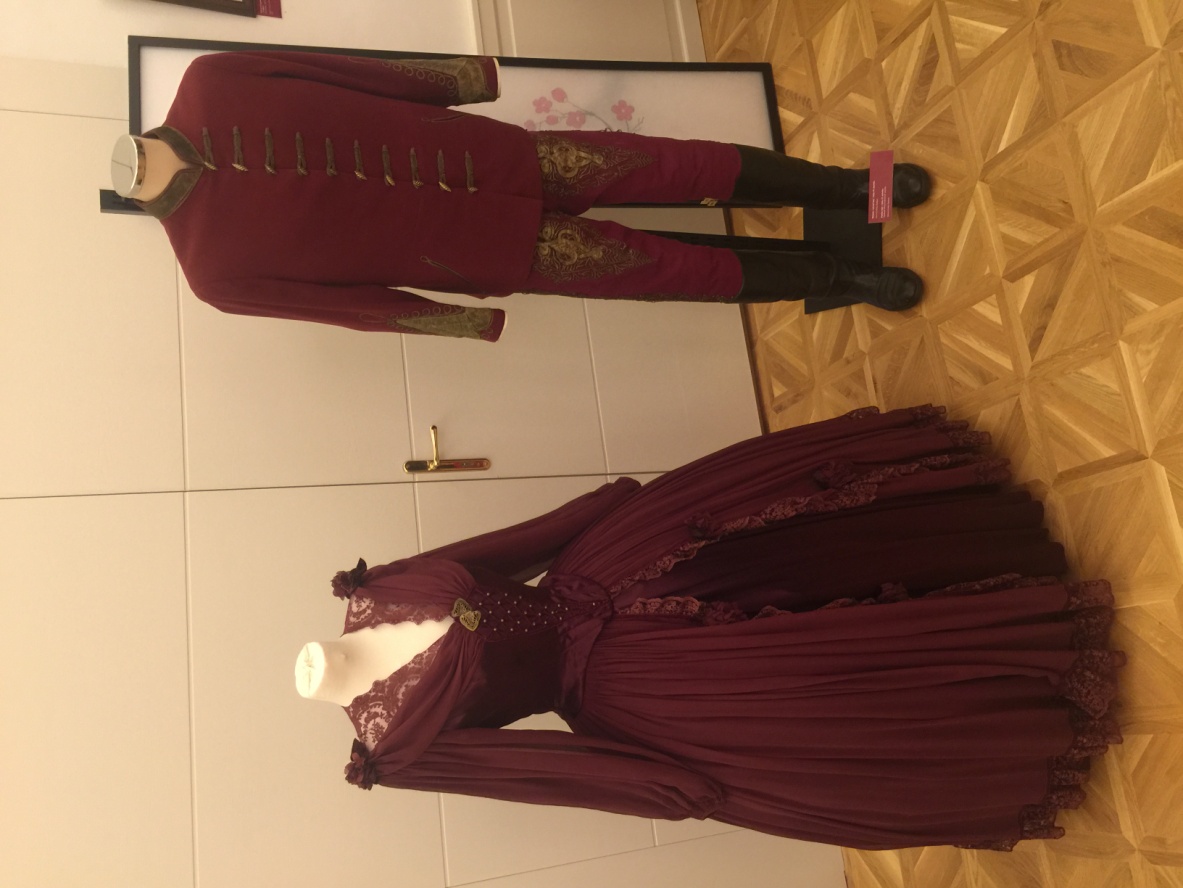 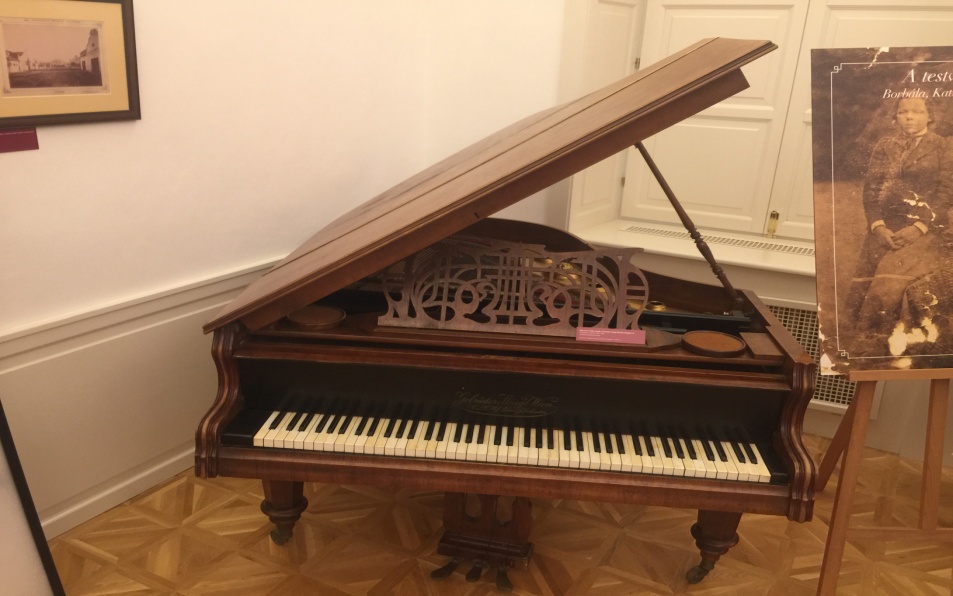 Klenotnica
- príbeh protitureckého hrdinu Štefana
Dobóa a Sáry Sulyokovej
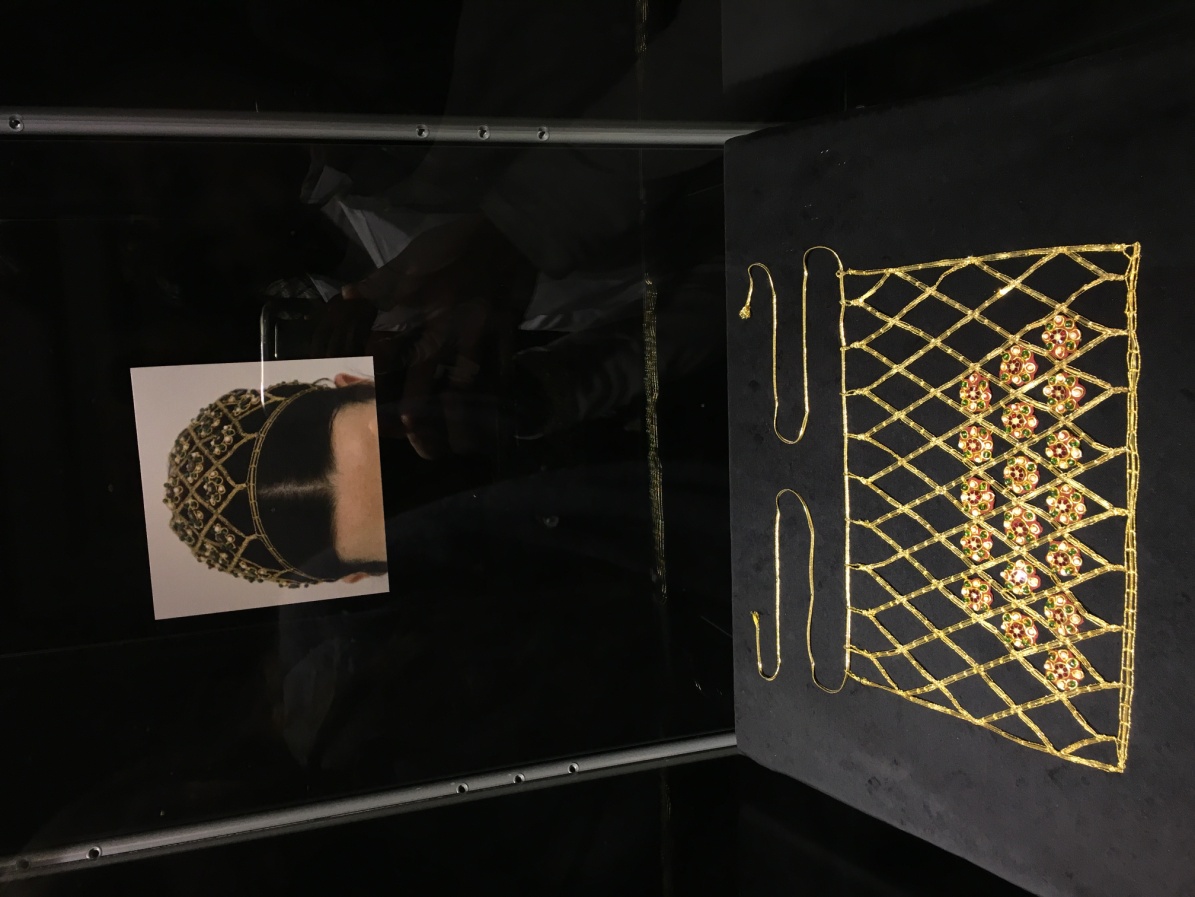 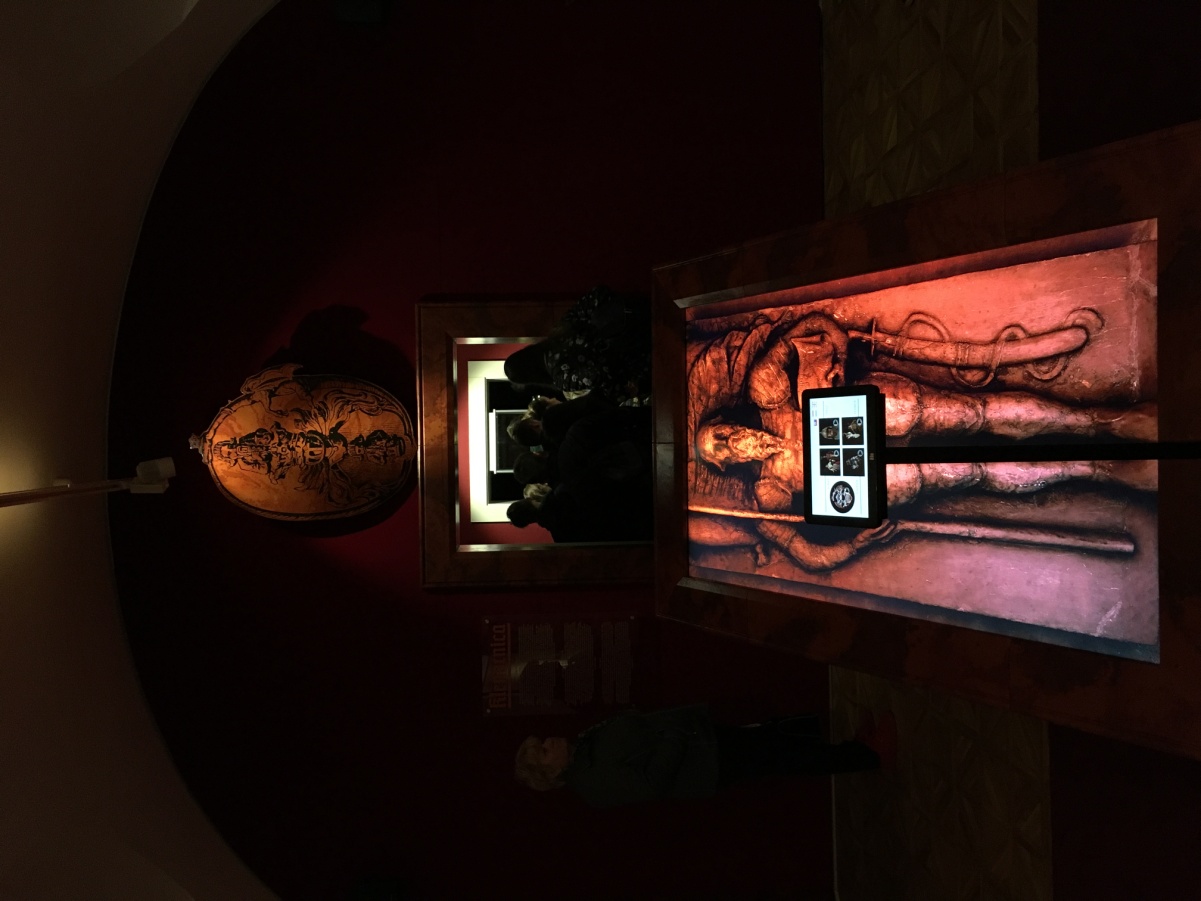 2. DEŇ
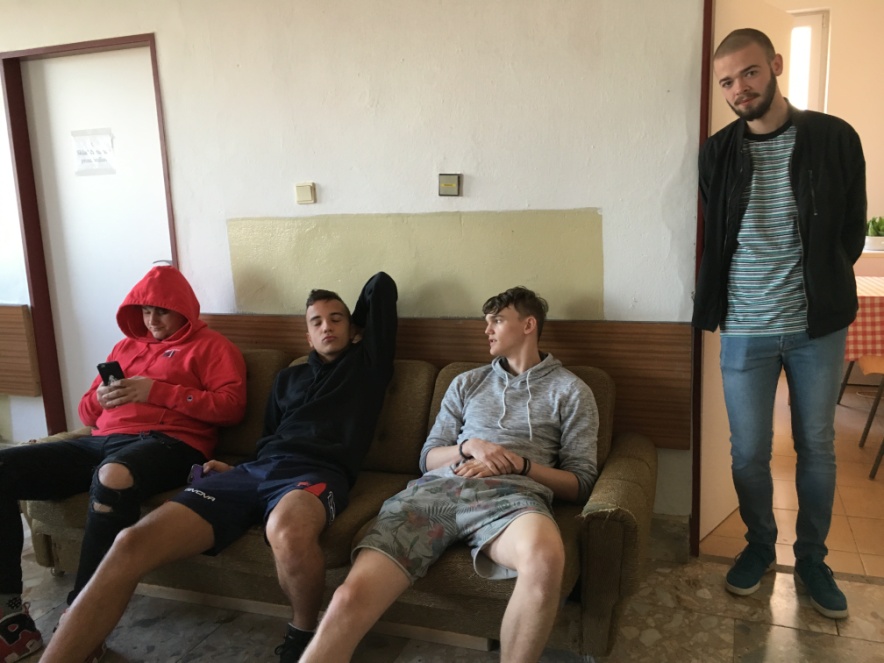 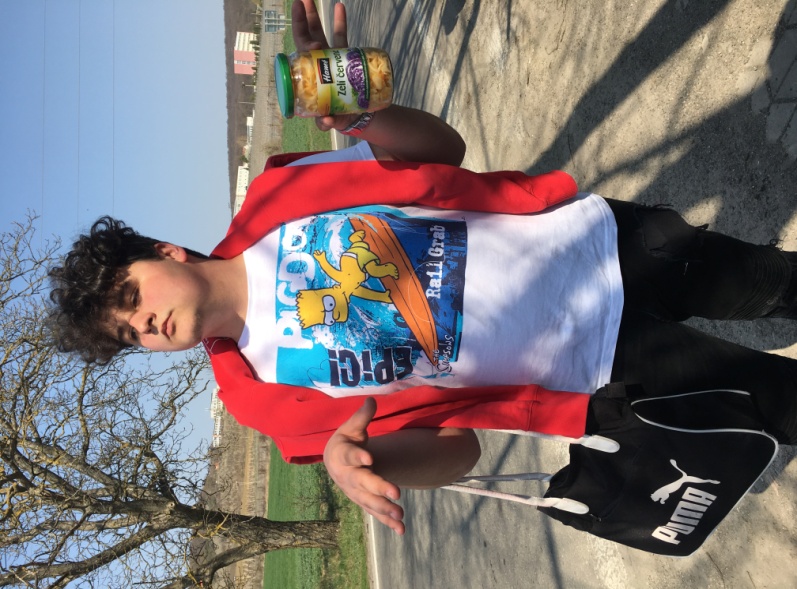 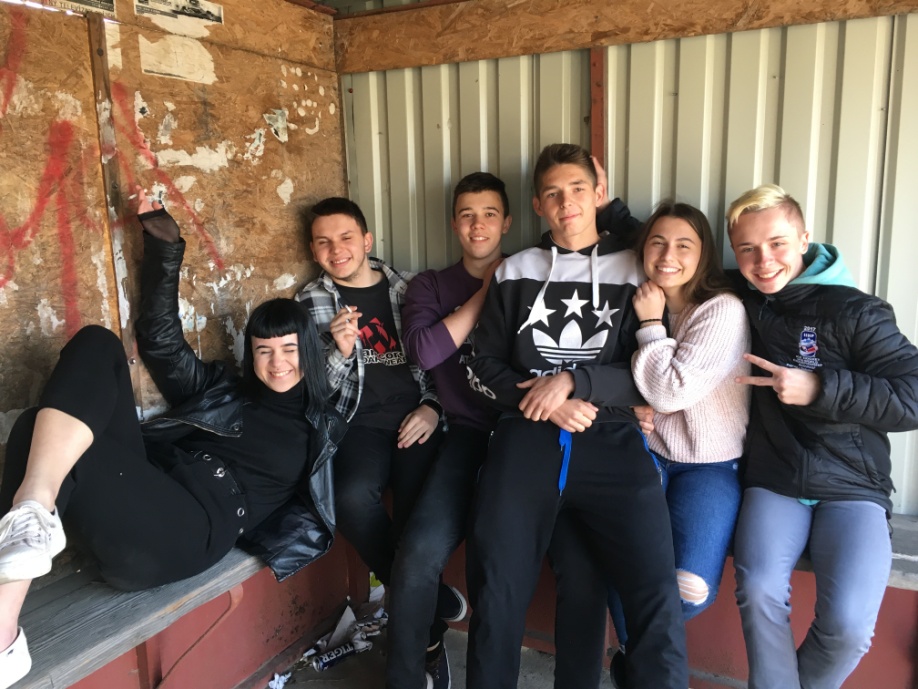 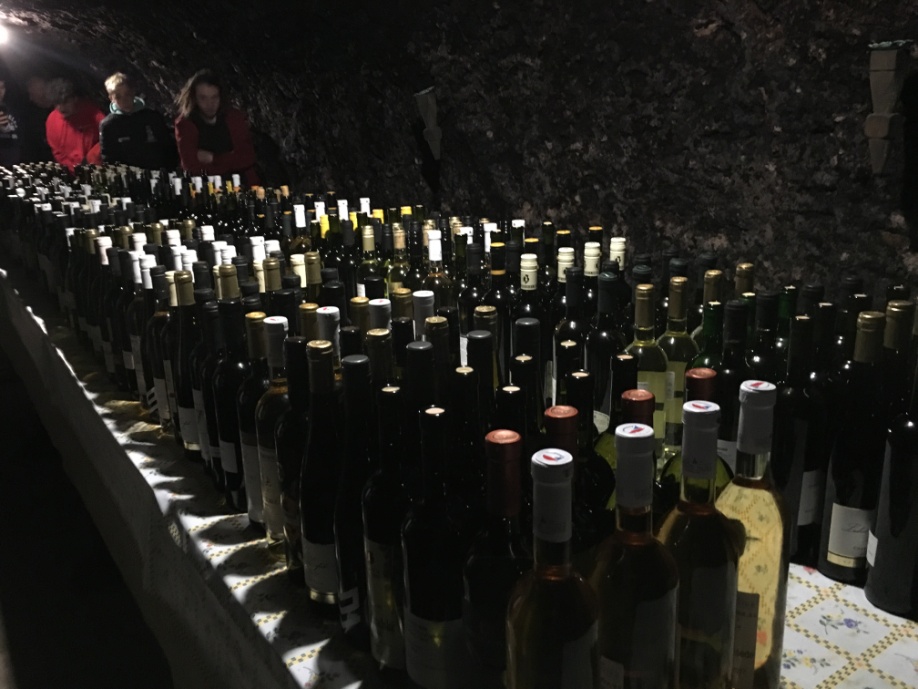 Gastronómia južného Slovenska
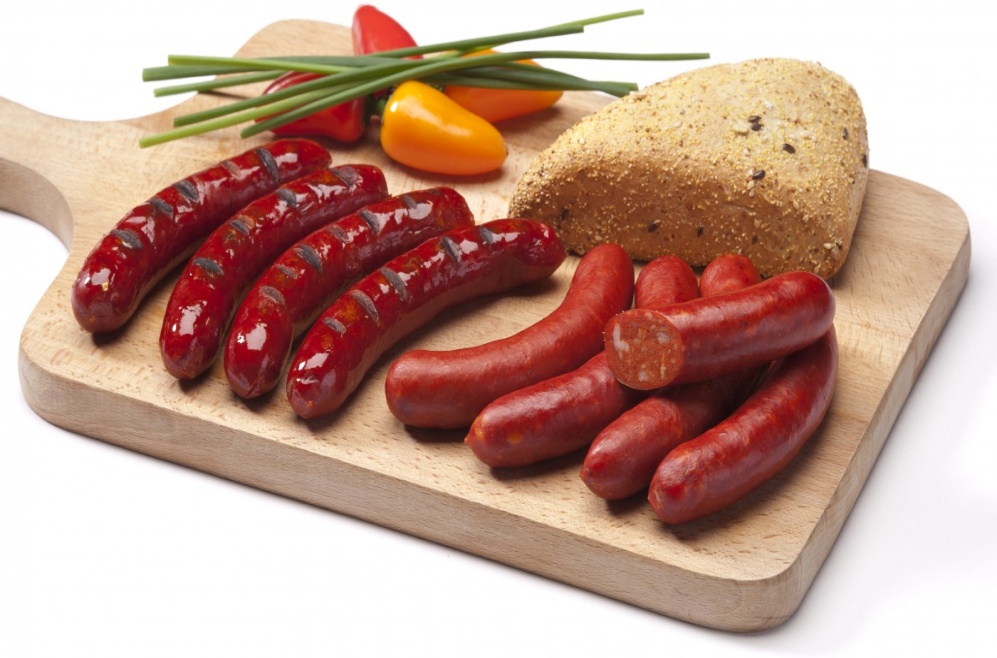 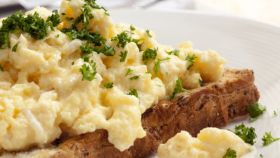 Je podobná slovenskej, no má na ňu vplyv maďarská kuchyňa, ktorá je veľmi výrazná, korenistá až pálivá
Typickými jedlami sú rôzne druhy polievok, perkeltov a gulášov
Obľúbené sú zabíjačkové špeciality, jedlá z diviny, z hydiny a z rýb
Taktiež biely chlieb, ktorý hrá dôležitú úlohu
Langoše, plnené záviny z kysnutého cesta, štrúdle, palacinky, czeregy
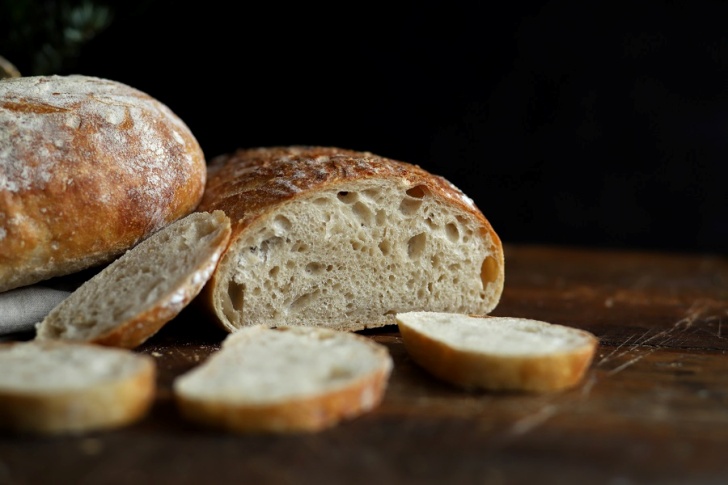 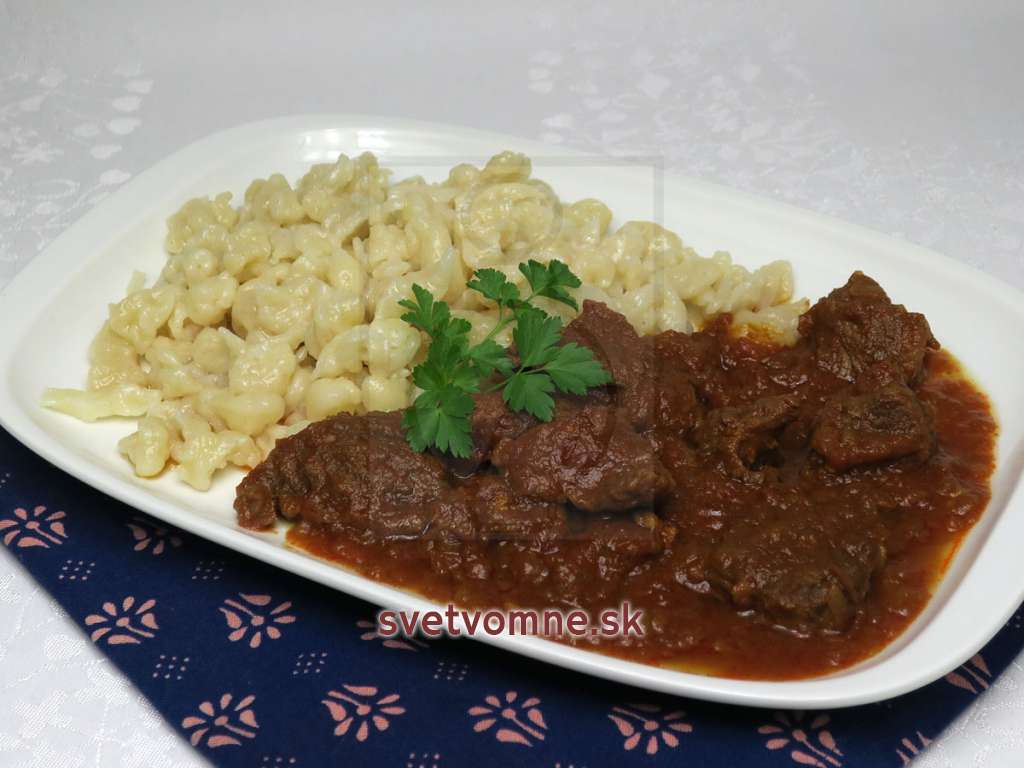 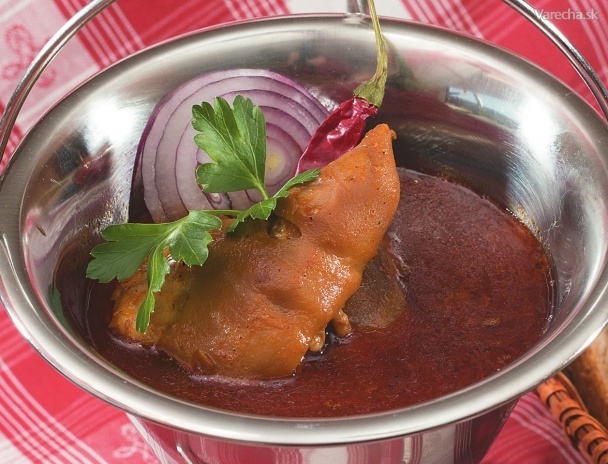 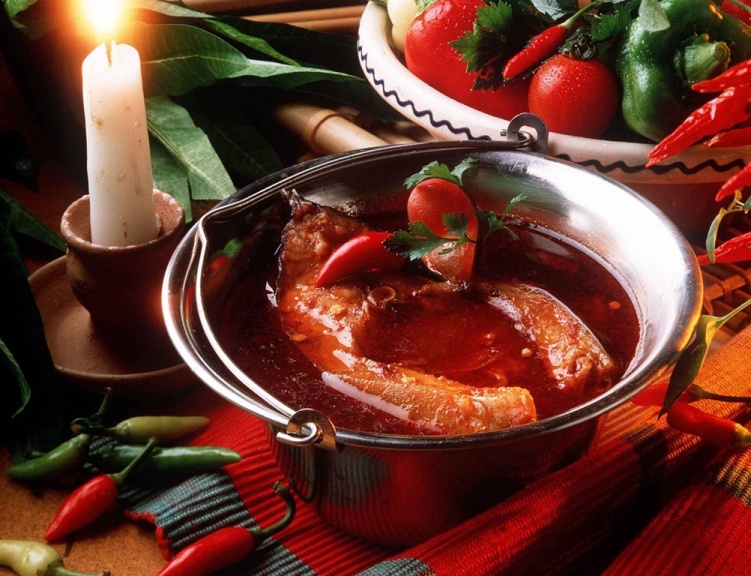 Tradičné jedlá
Halászle
Konzervované rybacie karbonátky
Horešský béleš
Cseregy
Hrsťovník
Tvarohové chrumky
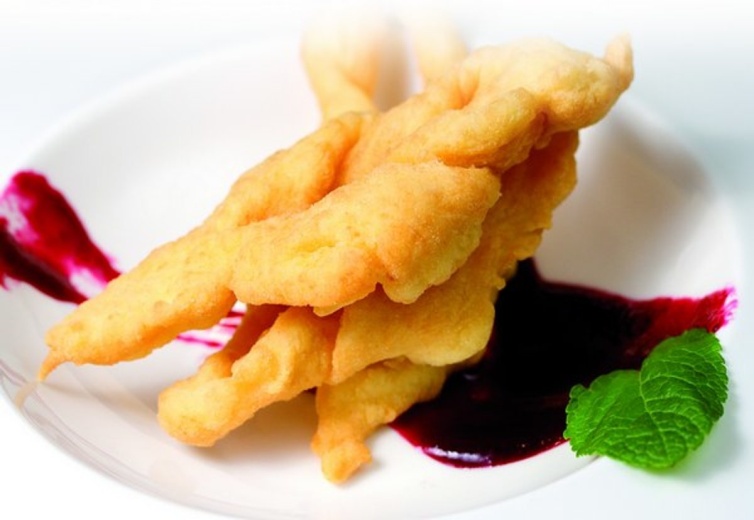 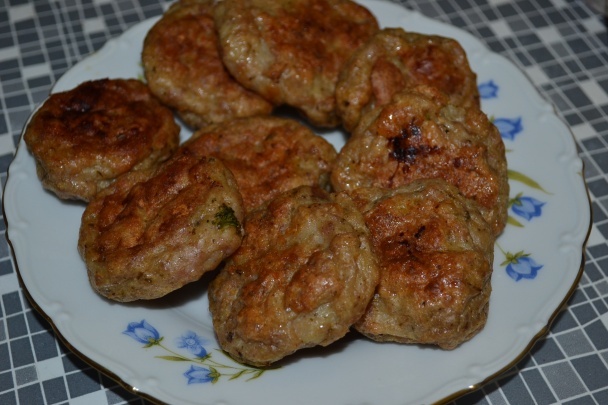 História vinohradníctva
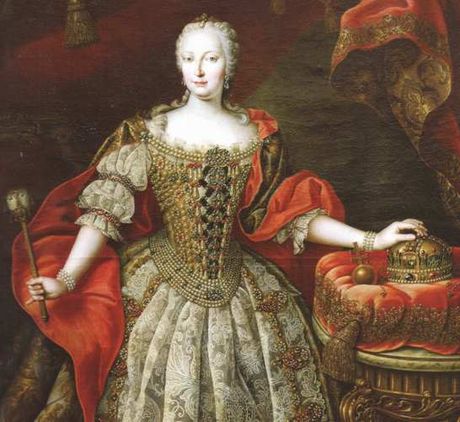 Zlatým obdobím vinárstva bolo počas vlády Márie Terézie a Jozefa II, kde sa uskutočnila najväčšia výsadba viníc (až 57 000 ha).
Koncom 19. storočia prišla kríza, kde škodcovia napadli vinohrady. Ich obnova sa podarila až pomocou štiepenia kyslých koreňov so sladkými. Škodcovia to tým pádom odmietali požierať.
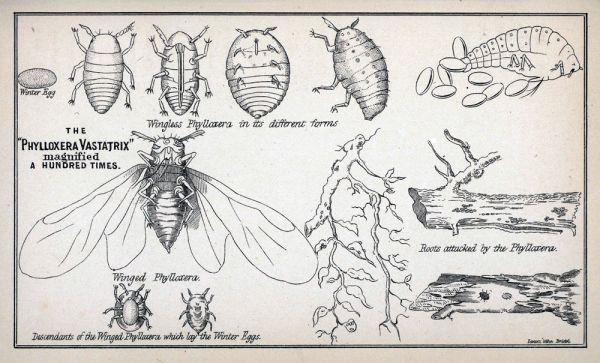 Vinárstvo v súčasnosti
Rozloha vinohradov v štátoch sveta

1. Španielsko- 1 032 000
2. Čína- 1 000 000
3. Francúzsko- 807 000
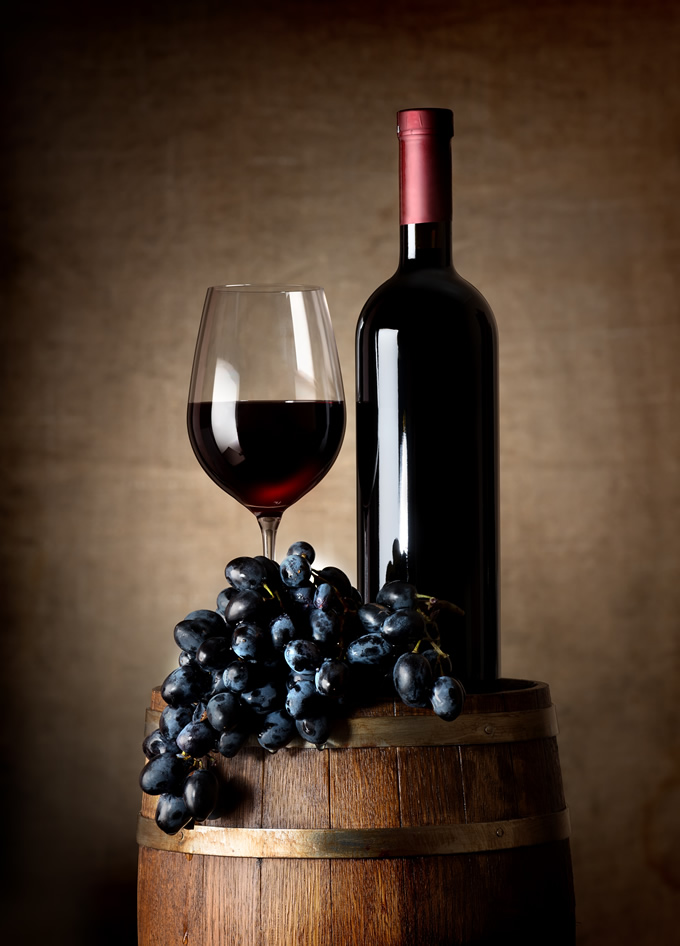 Spotreba vína na jedného obyvateľa

1. Vatikán- 54,78 l
2. Island- 54,50 l
3.Luxemburg- 52,46 l
46. Slovensko- 11,88 l
80. Ukrajina- 4,49 l



* priemerná spotreba vína na jedného obyvateľa je 36 l
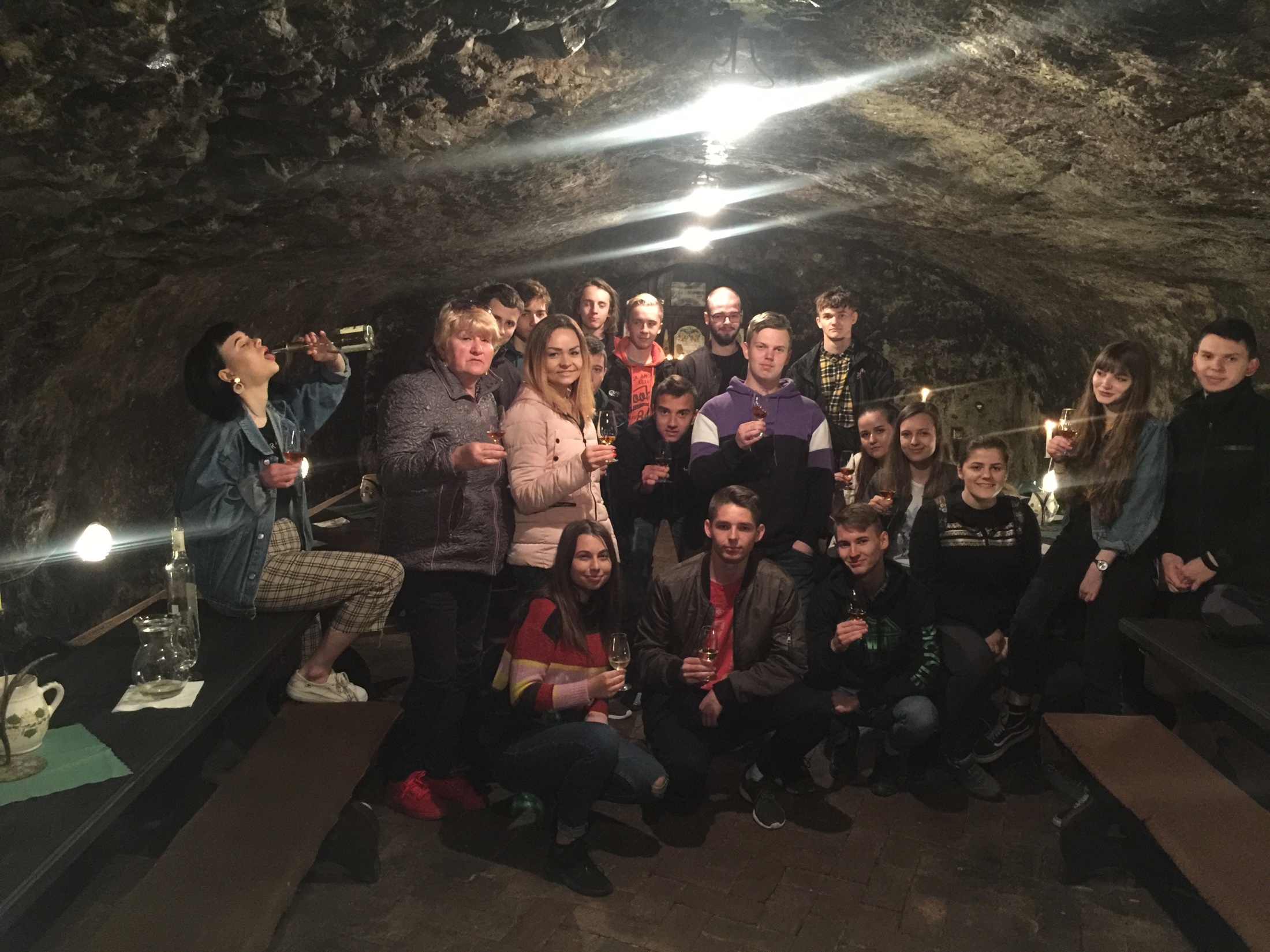 Základné delenie vína
Najdôležitejšie kritéria pri delení vína:
Farba
Tiché, perlivé alebo šumivé víno
Odroda
Odrodové vína alebo Cuveé
Ročník
Typy vín podľa cukornatosti hrozna
Zvyškový cukor vo víne
Analytika
Vinohradnícka oblasť
Farba vína
Biele víno
   - vyrába sa z bielych odrôd - Müller Thurgau, Sauvignon, Devín; alebo z niektorých červených odrôd - Tramín červený, Veltlínske červenoskoré
Červené víno
   - vyrába sa z modrých odrôd - Merlot, Frankovka, Cabernet Sauvignon
Ružové víno
   - rozpoznávame dva typy tzv. rosé a klaret
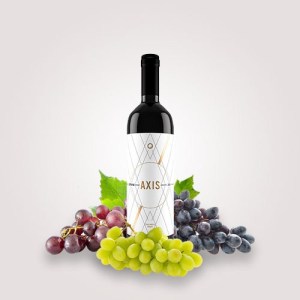 Tiché, perlivé alebo šumivé víno
Delenie vyplýva z pretlaku CO2 vo fľaši
Tiché
   - 20°C pretlak oxidu uhličitého, ktorý nepresahuje 50 kPa.
Perlivé
   - pretlak CO2, medzi 50 až 250 kPa.
Šumivé
   - pretlak obsahuje väčšie hodnoty (sekundárna fermentácia)
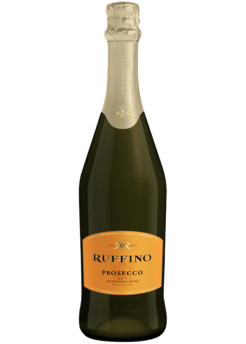 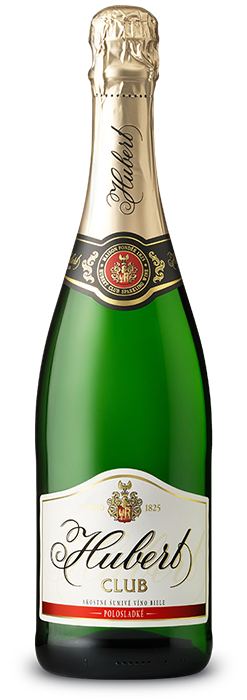 Odroda
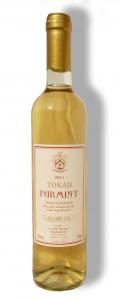 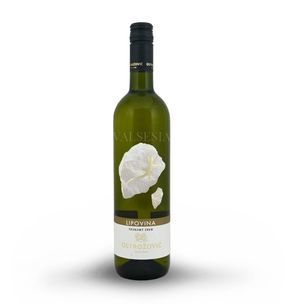 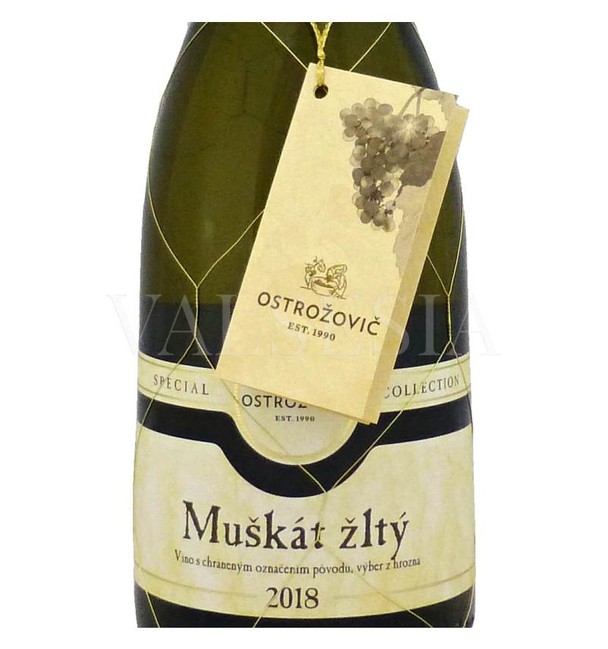 Na svete existuje niekoľko tisíc odrôd viniča, avšak na výrobu vín sa používa okolo tisíc.
Na Slovensku máme:
   - 23 bielych odrôd na výrobu vína
   - 4 tokajské biele odrody (Furmint, Lipovina, Muškát Žltý, Zéta)
   - 17 modrých odrôd
   - 16 stolových odrôd
Odrody vyšľachtené na Slovensku (Devín, Hron, Dunaj, Rimava a Torysa)
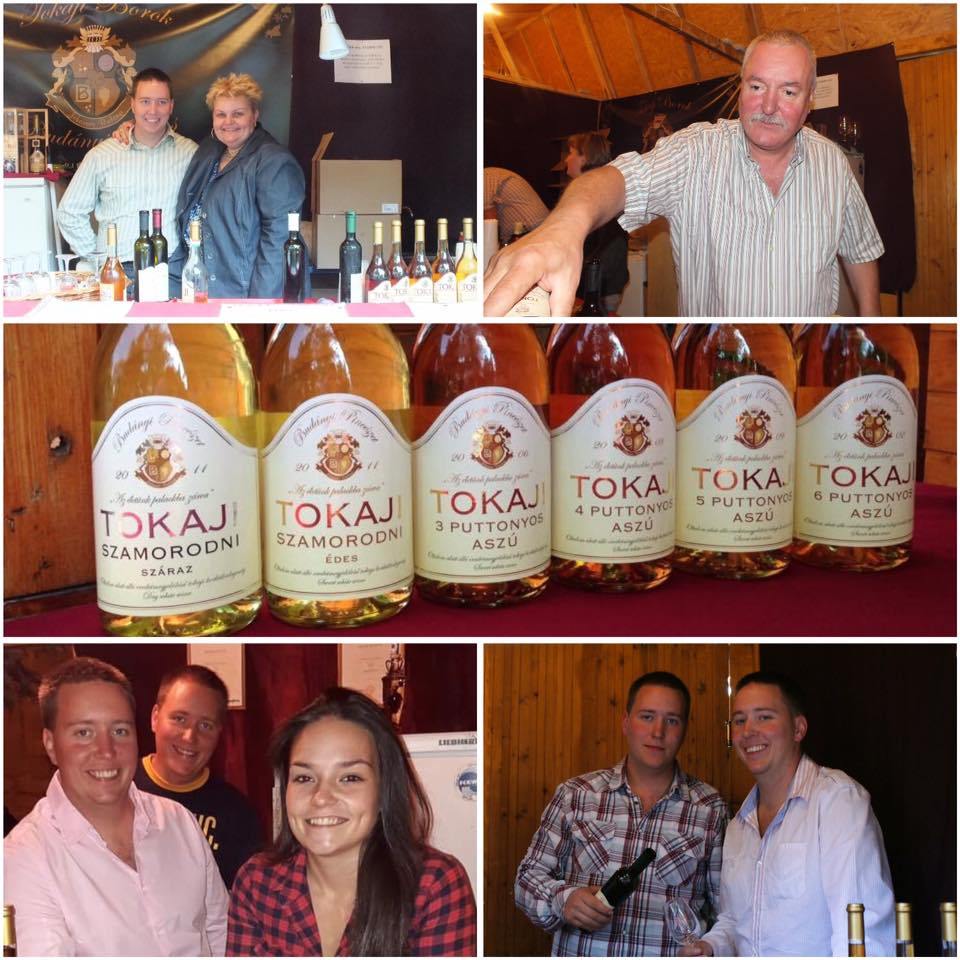 Odrodové víno a Cuveé
Rozdiel je v pomere odrôd vo fľaši
Odrodové - vyrobené z jednej odrody
Cuveé - sú zmesou vín viacerých odrôd
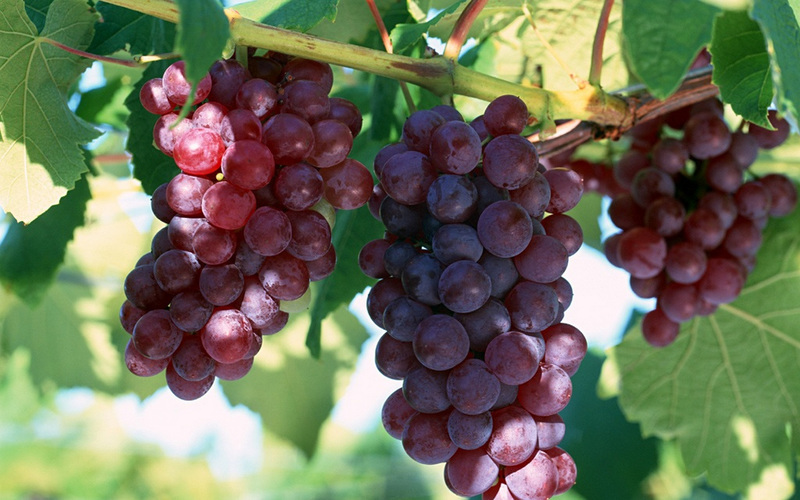 Ročník
Označuje rok zberu hrozna, z ktorého bolo víno vyrobené
Jedinou výnimkou je tzv. Mladé víno
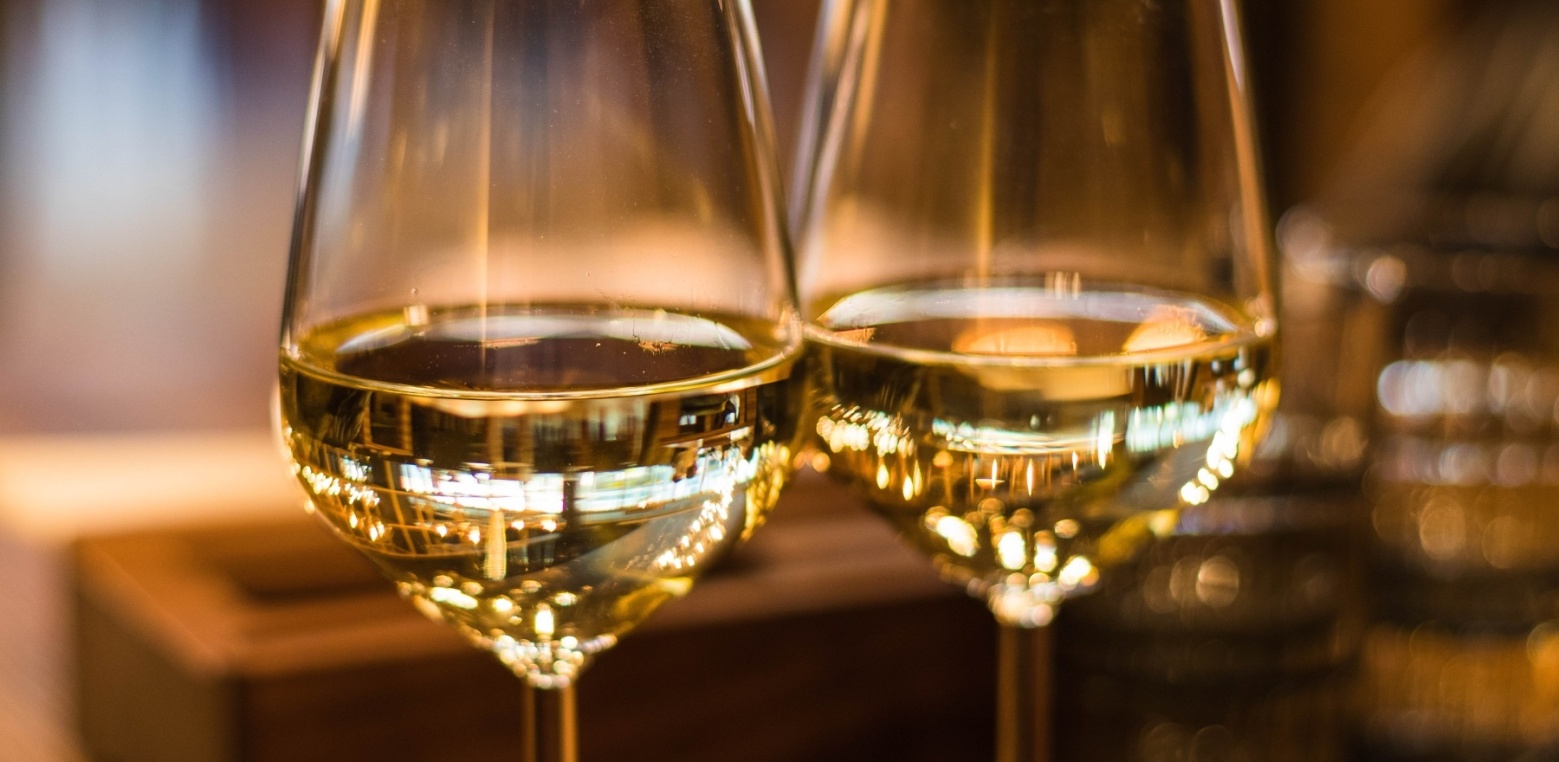 Typy vín podľa cukornatosti hrozna
Podľa kvality hrozna, presnejšie podľa obsahu cukru v hrozne pri zbere, sa vína delia do niekoľkých kategórií:
    - Stolové vína - do 160g na 1 l
    - Akostné vína - od 160g do 190g na 1 l
    - Kabinetné vína - od 190g do 210g na 1 l
    - Neskorý zber - vinohradnícka oblasť 210g až 220g na 1 l
    - Výber z hrozna - 220g až 250g na 1 l
    - Bobuľový výber - 250g až 290g na 1 l
    - Hrozienkový výber - od 290g na 1 l
    - Slamové víno - od 270g a viac na 1 l
    - Ľadové víno - od 270g a viac na 1 l
    - Výber z cibéb - od 320g a viac na 1 l
Zvyškový cukor vo víne
Suché vína – 
   od 0 do 4g na 1 l
Polosuché vína – 
   5 až 12g na 1 l
Polosladké vína –
   13 až 45 na 1 l
Sladké vína –
   nad 45g na 1 l
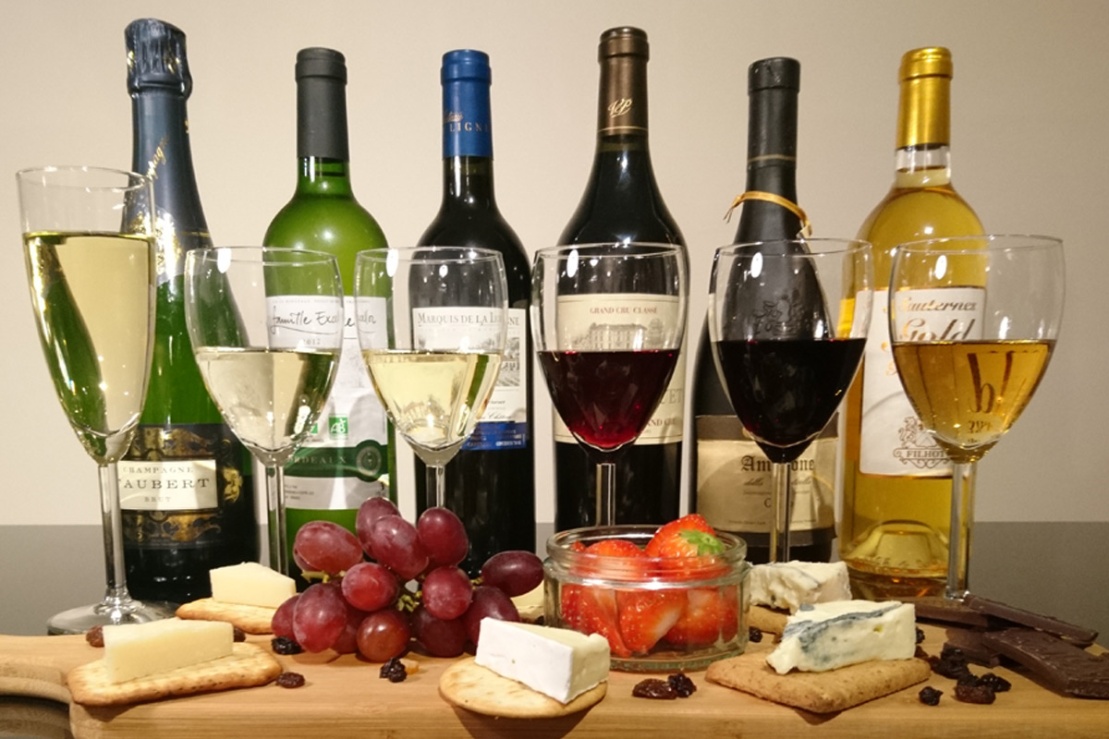 Analytika
Základné zložky sú:
    - etanol
    - cukor
    - kyseliny
Čo sa týka cukrov, vyskytuje sa hlavne glukóza a fruktóza a malé množstvo sacharózy
Ďalšia zložka vína sú organické kyseliny ako kyselina vínna, kyselina jablčná a nežiadúca kyselina octová
Fenolové látky, ktoré majú vplyv na arómu, chuť a celkový charakter vína
Vinohradnícka oblasť
Na Slovensku poznáme 6 vinohradníckych oblastí:
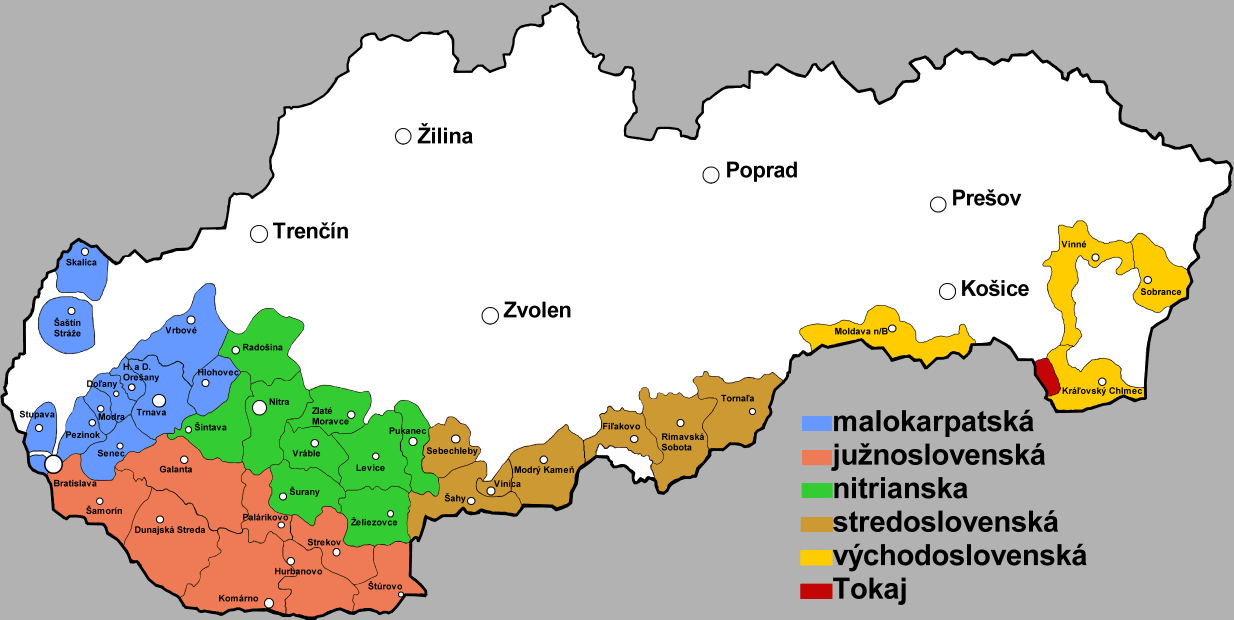 Školská pivnička
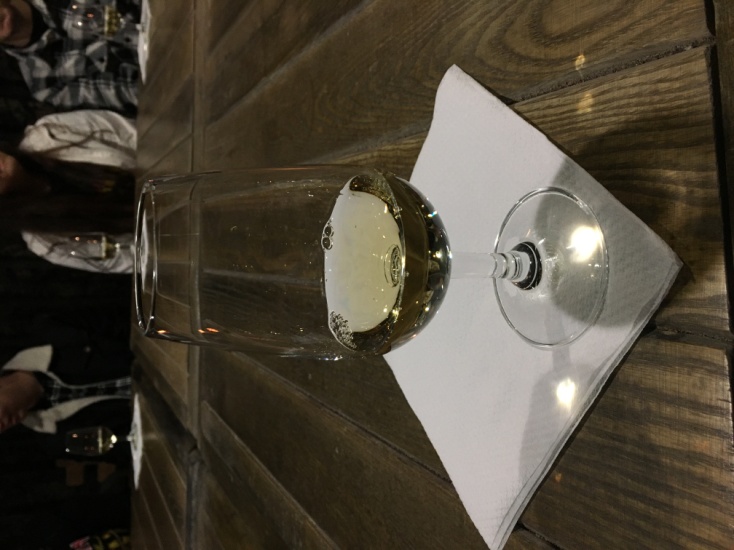 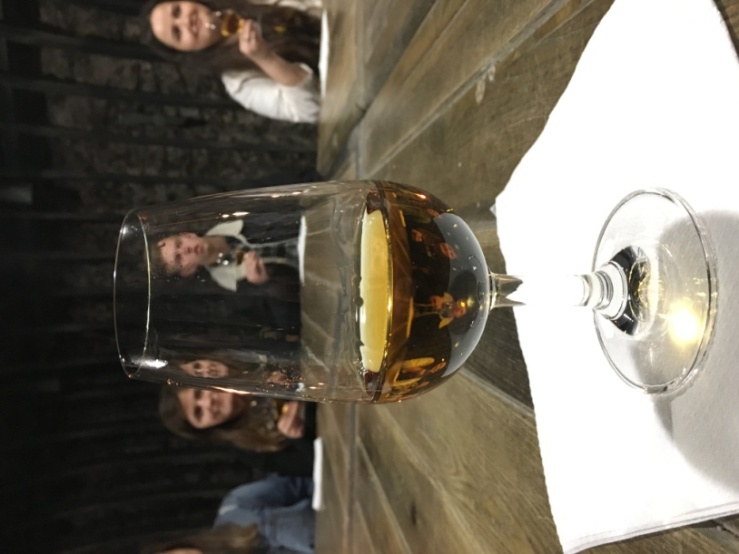 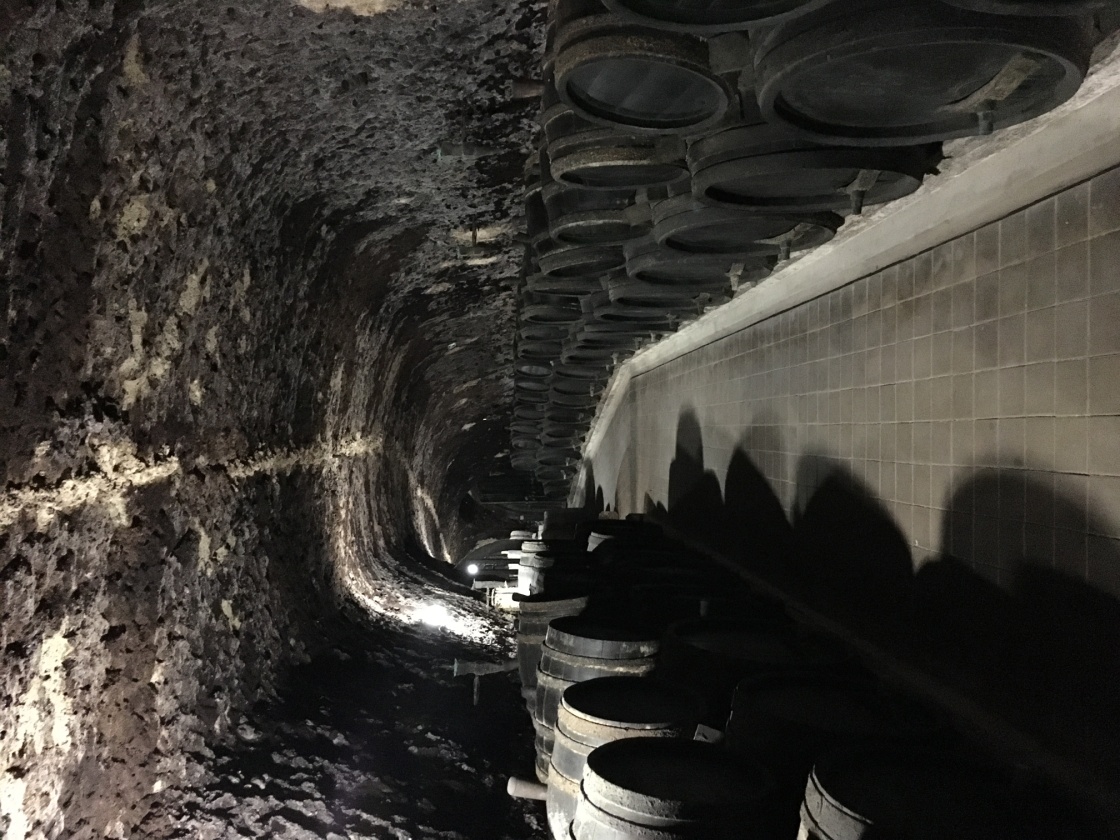 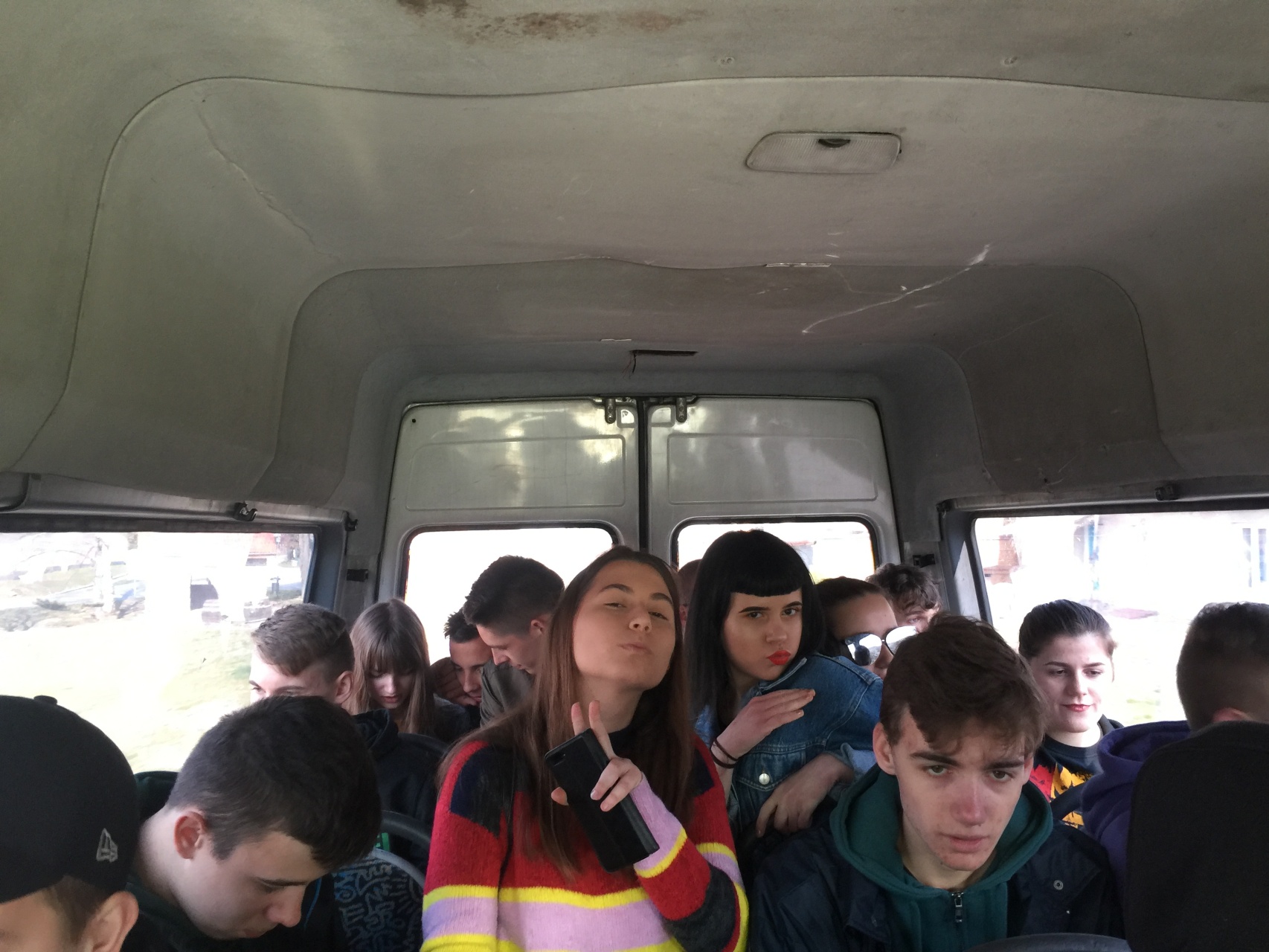 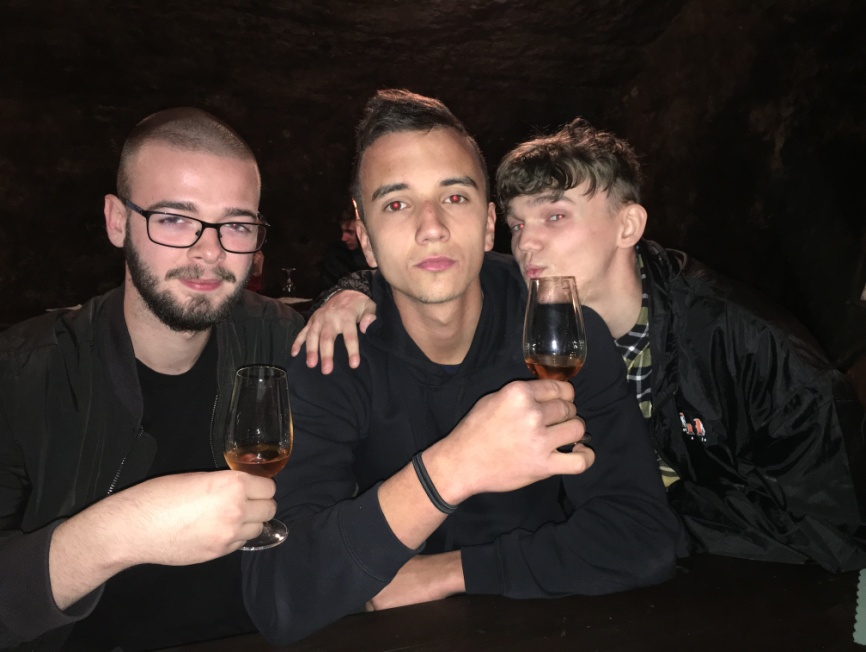 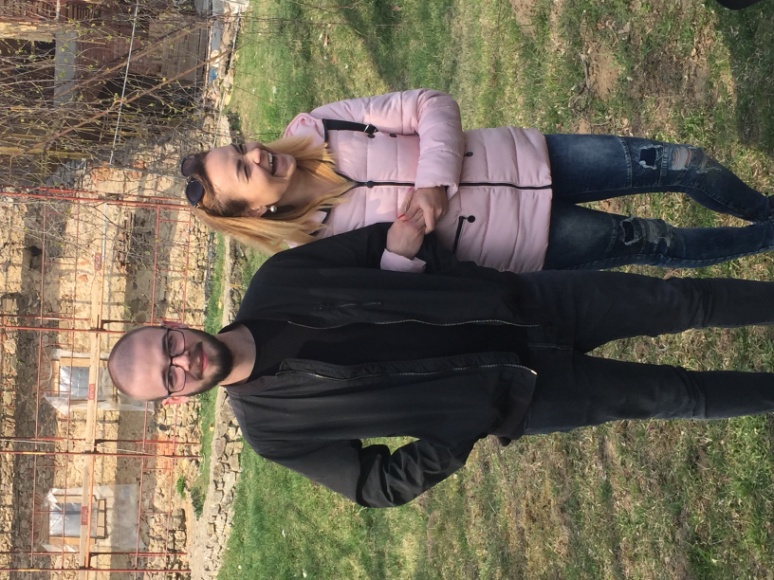 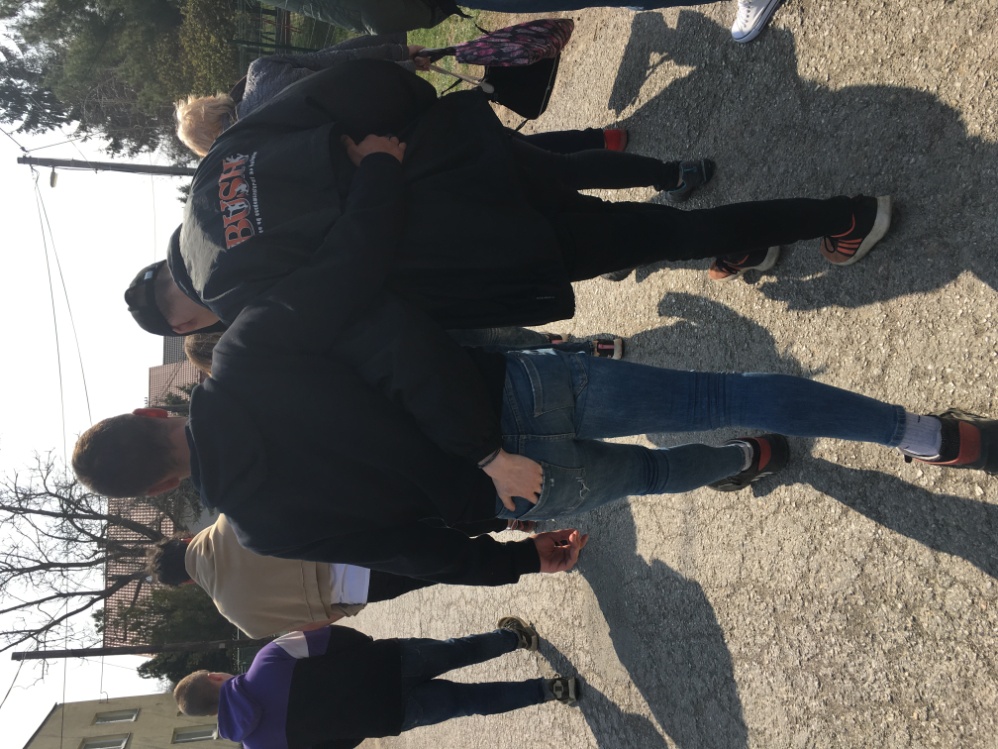 3. DEŇ
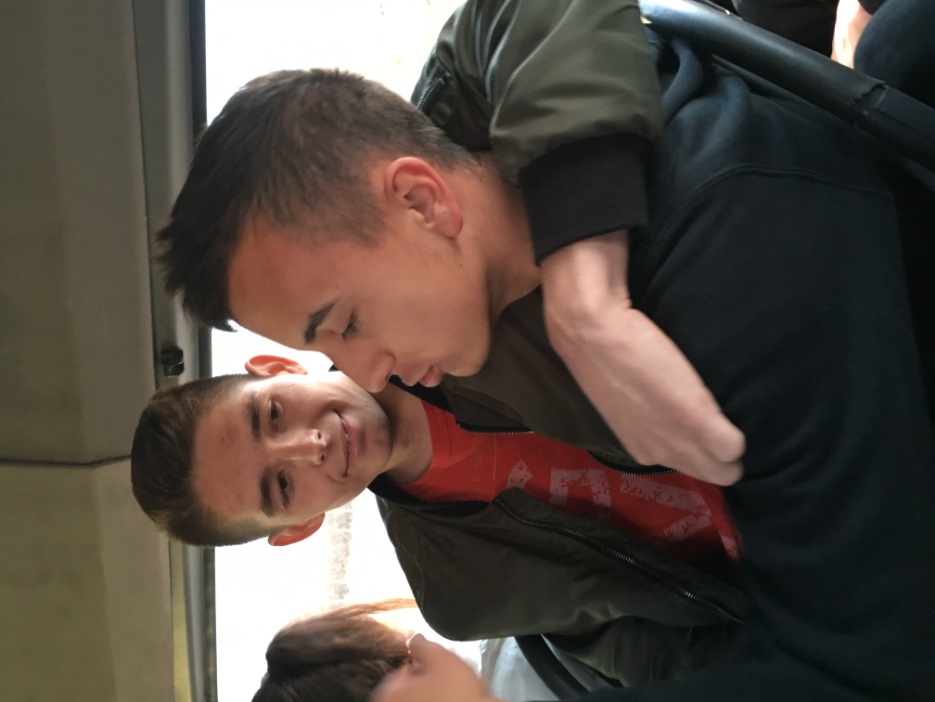 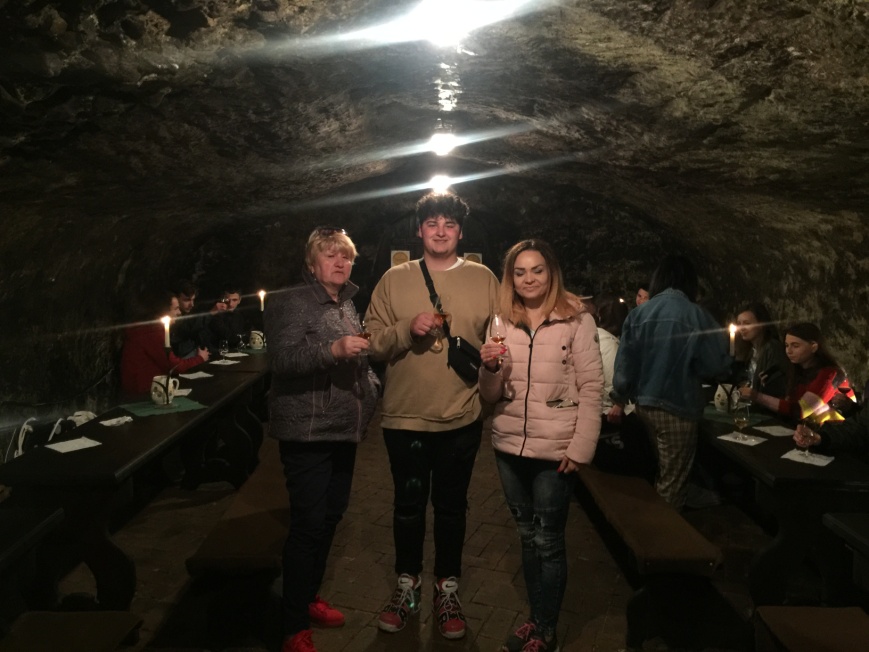 Pivnica v Malej Tŕni
Najstaršia pivnica na Slovensku, je zapísaná v UNESCU.
Jej chodby dosahujú dĺžku cca 2,5km.
Ich patrónom je Svätý Urban.
V pivnici sa nachádza text, ktorý sa im doposiaľ nepodarilo rozlúštiť.
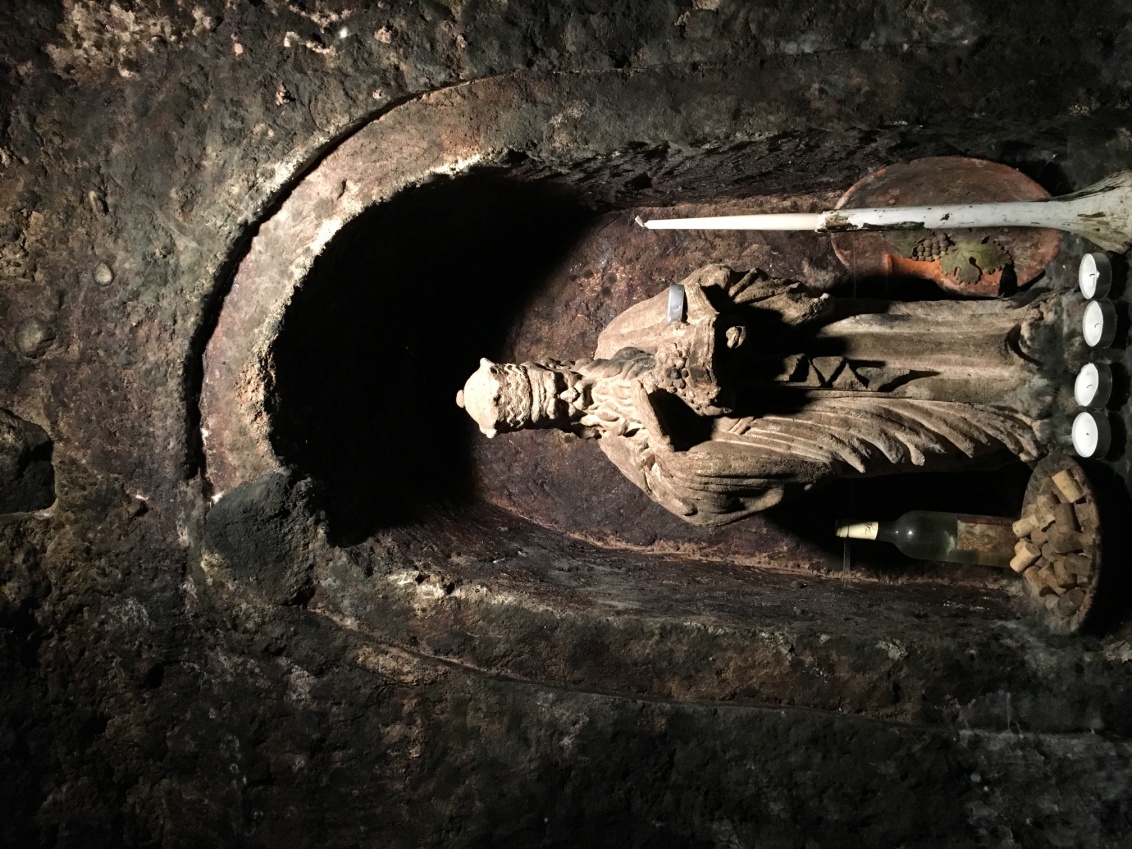 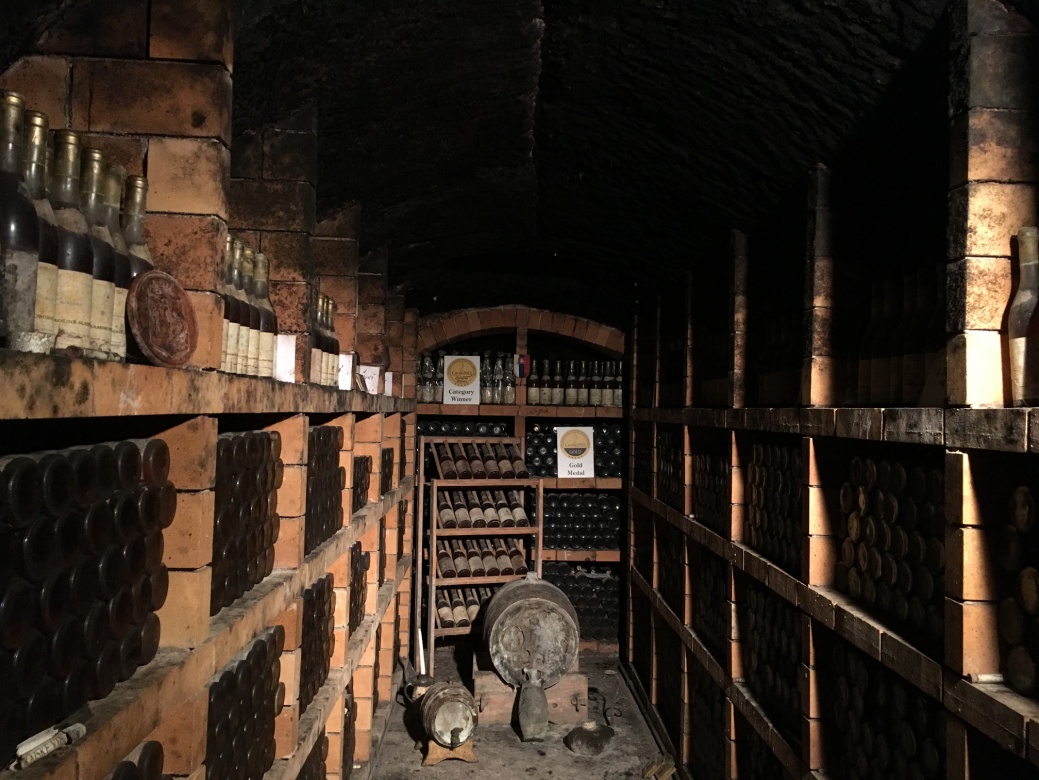 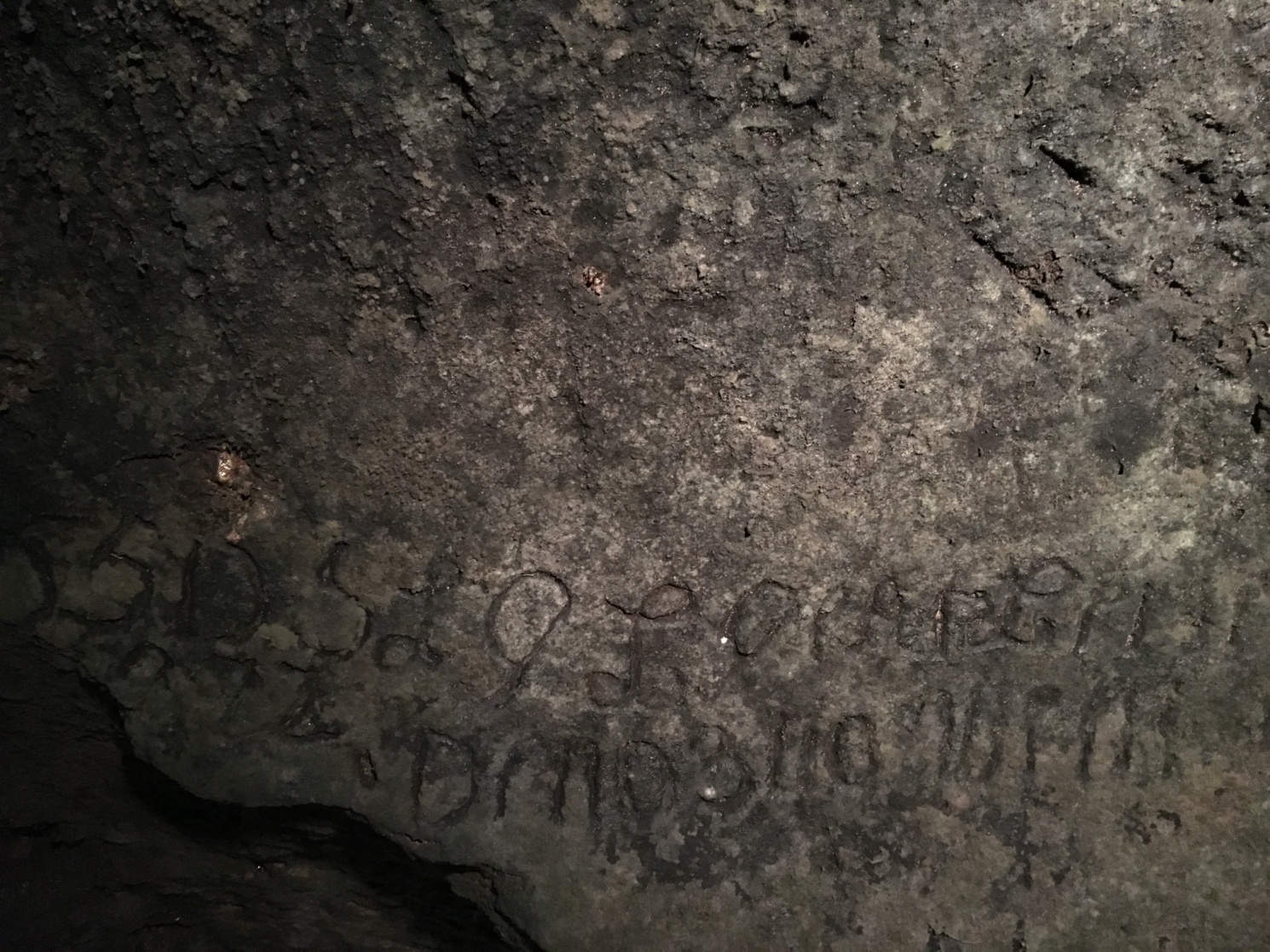 Vyhliadková veža Tokaj
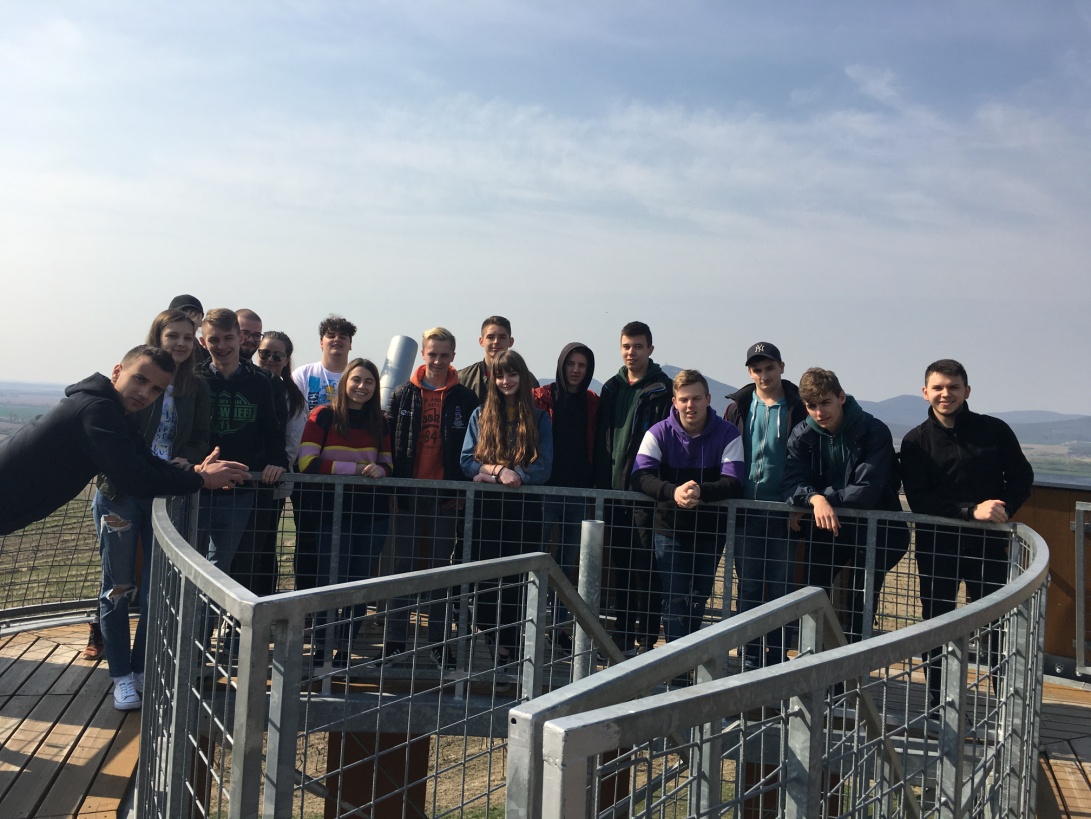 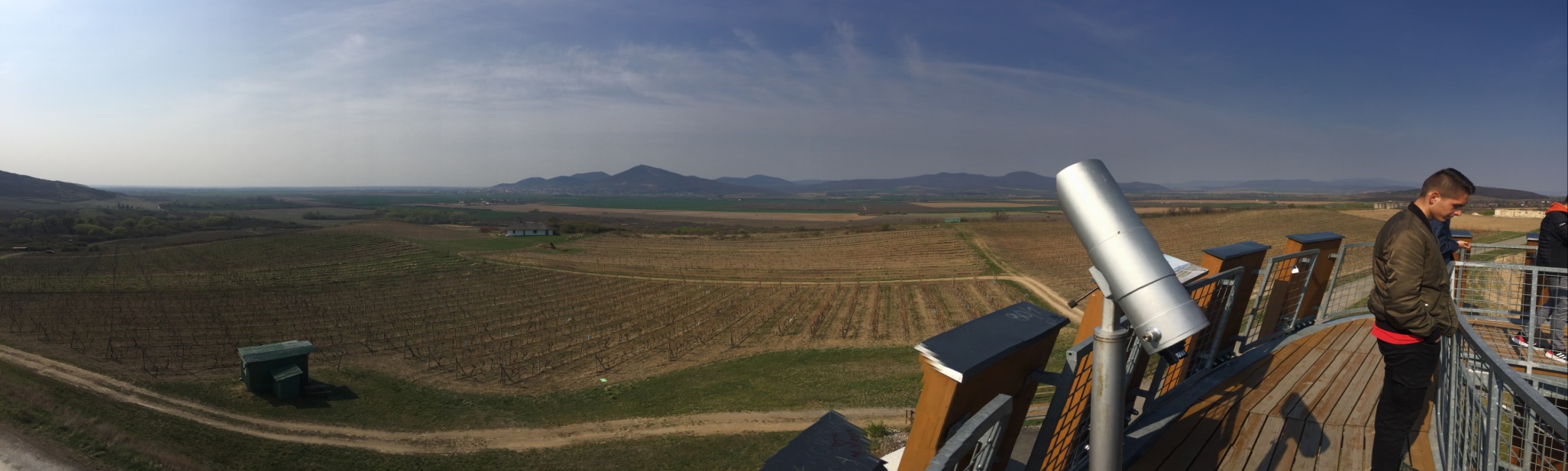 Grékokatolický kostol svätého Michala archaniela
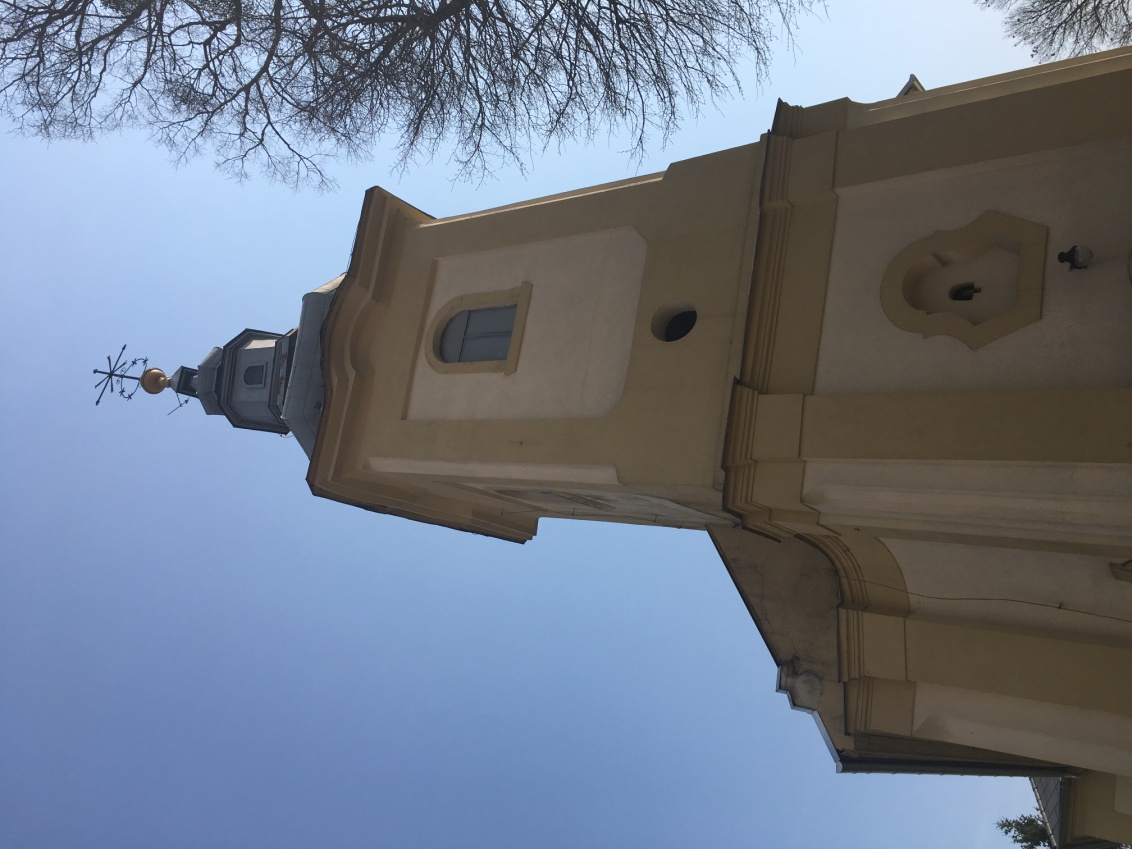 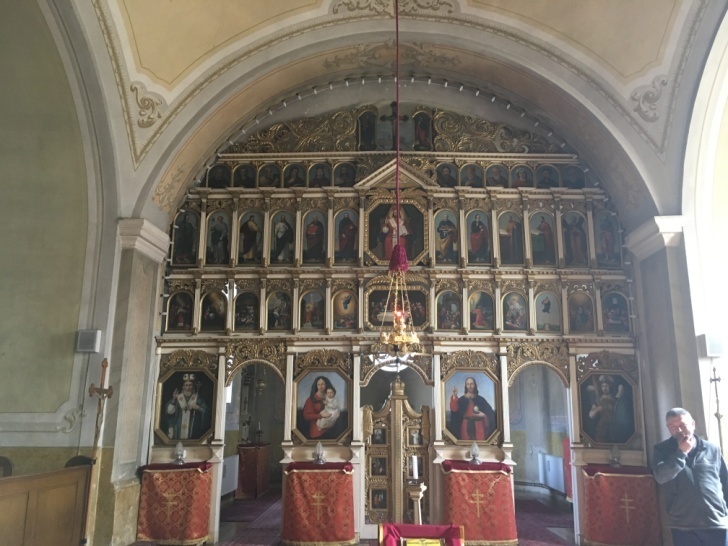 Najnižšie položené miesto na Slovensku
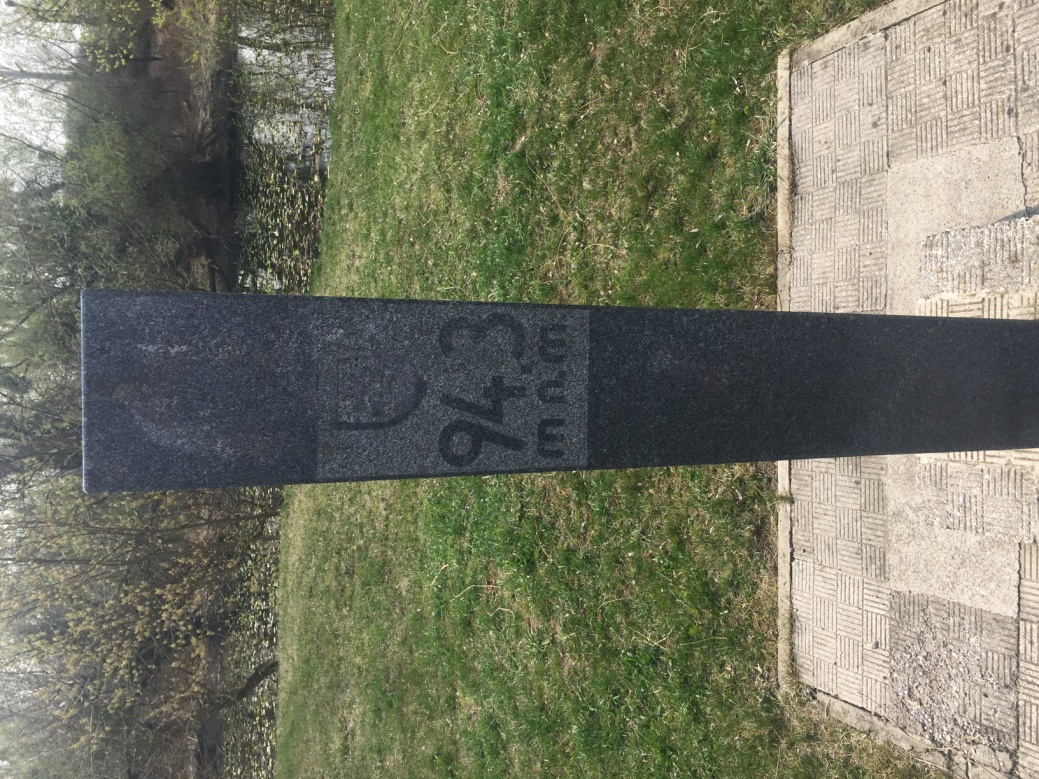 Kaštieľ v Borši
Renesančný hradný kaštieľ z polovice 16. storočia
 Postavený na starších základoch pôvodného vodného hradu
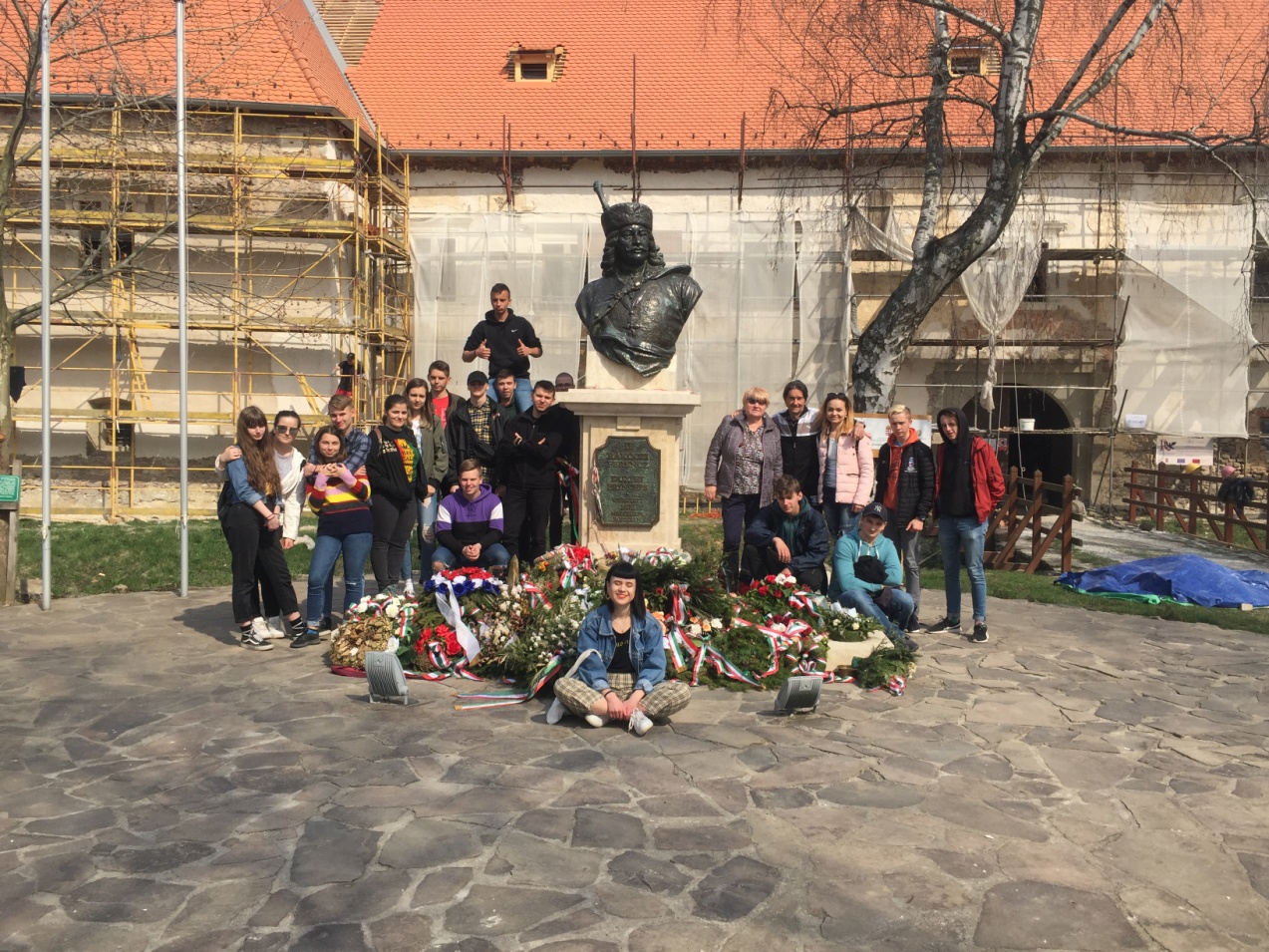 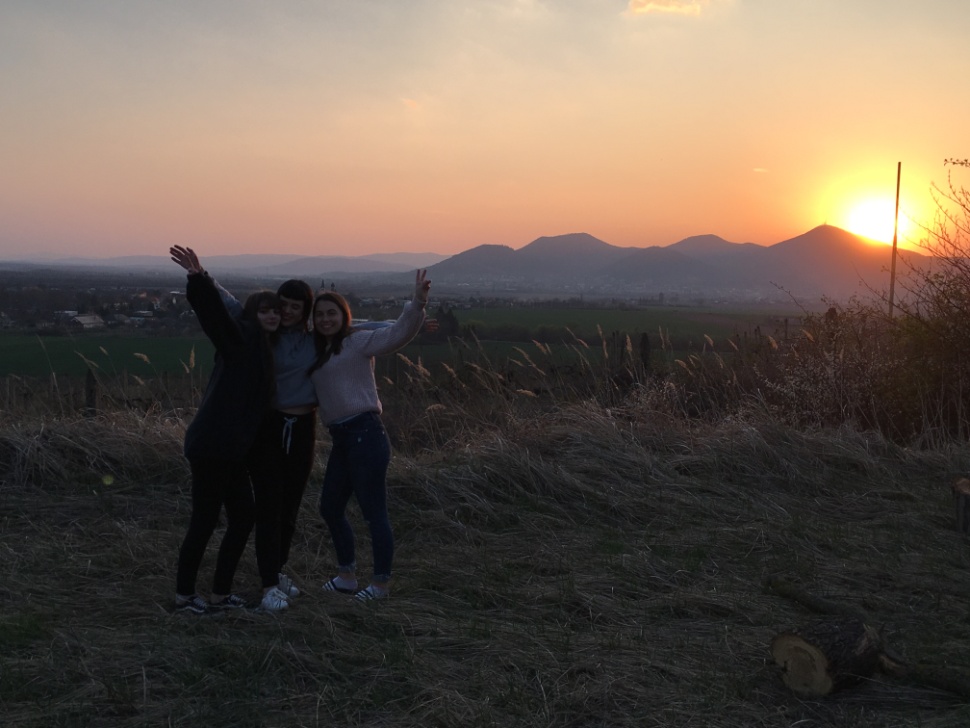 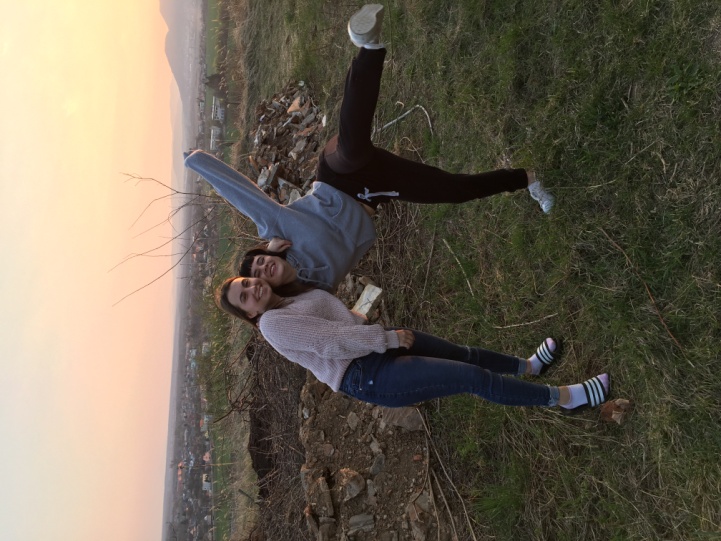 4.DEŇ
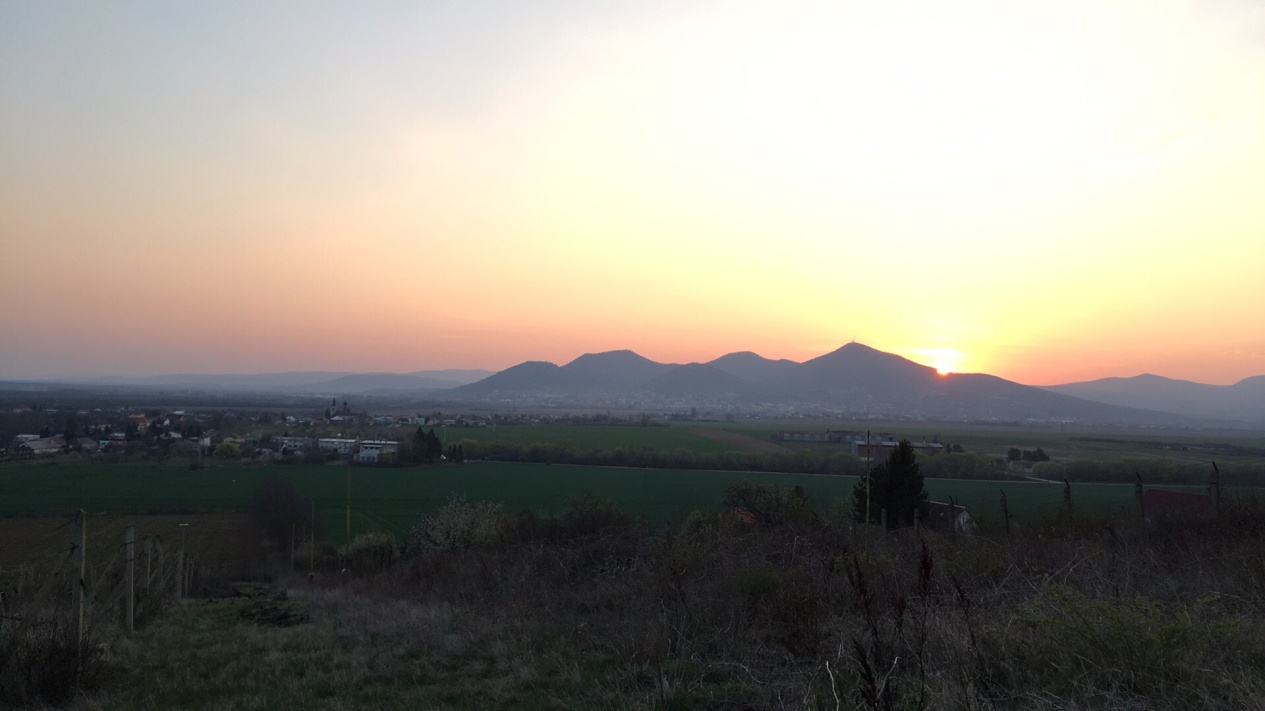 Jedlé kvety
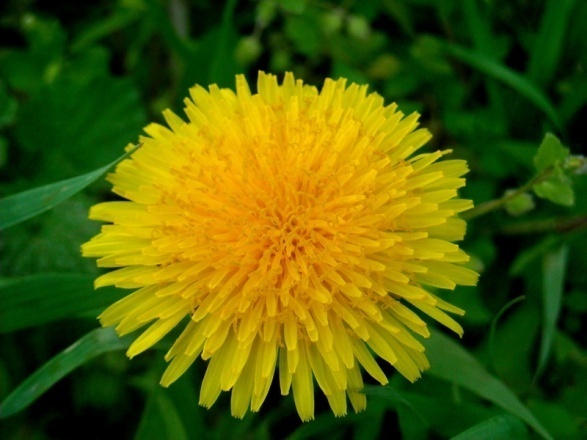 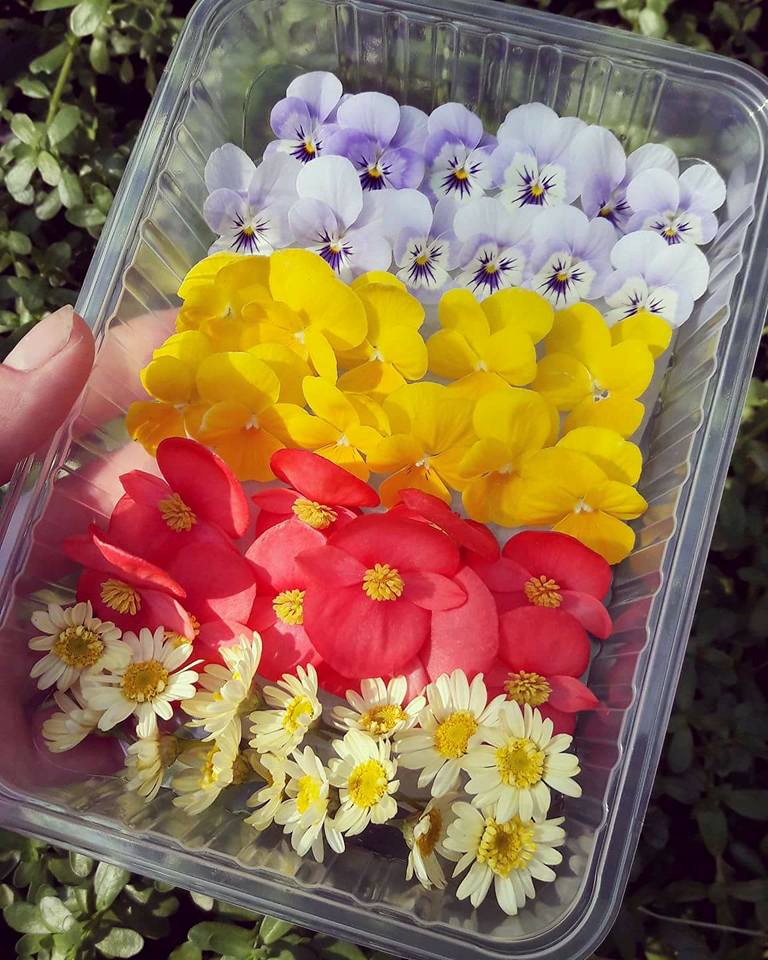 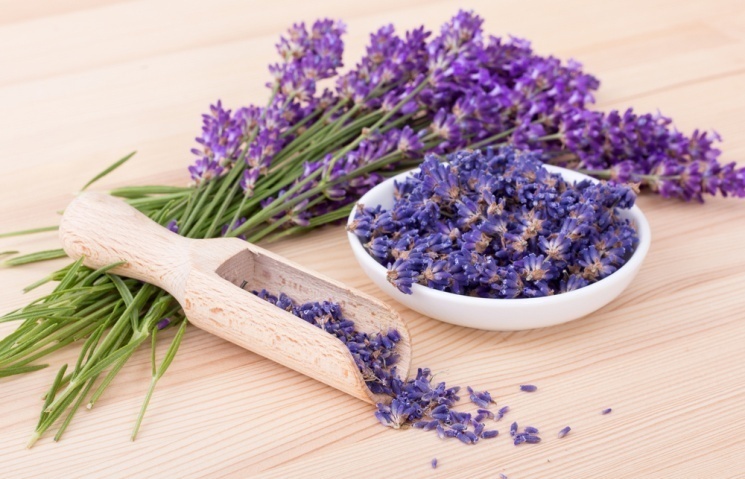 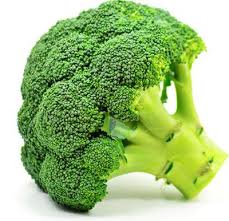 Príprava  dnešného obedu a prezentácie
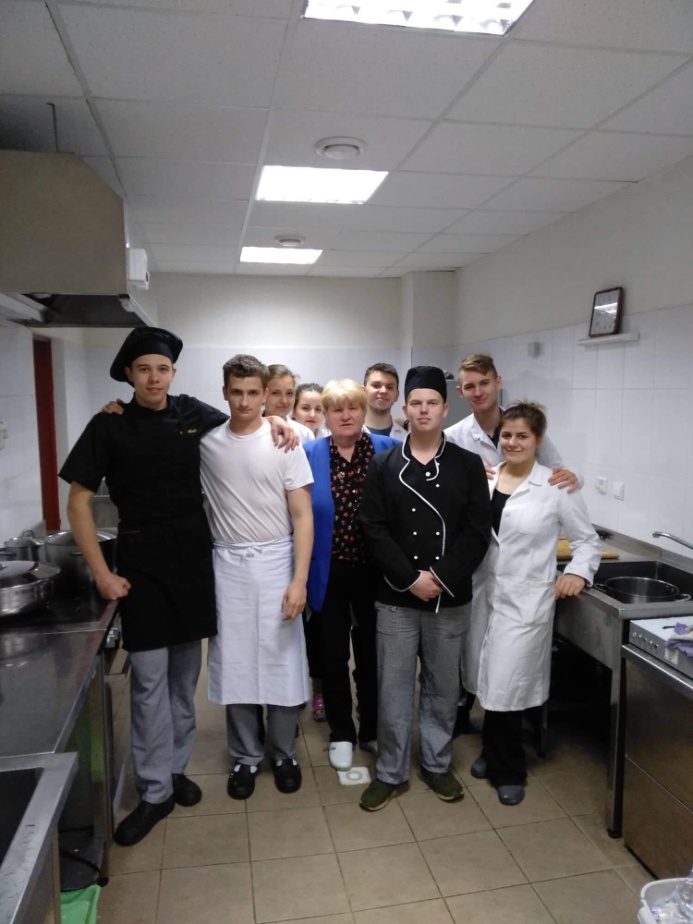 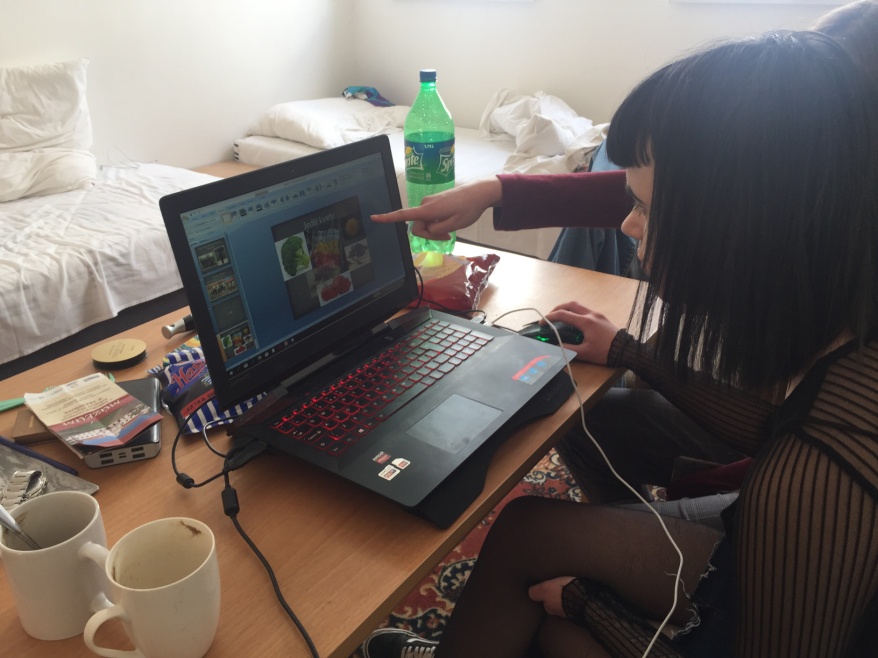 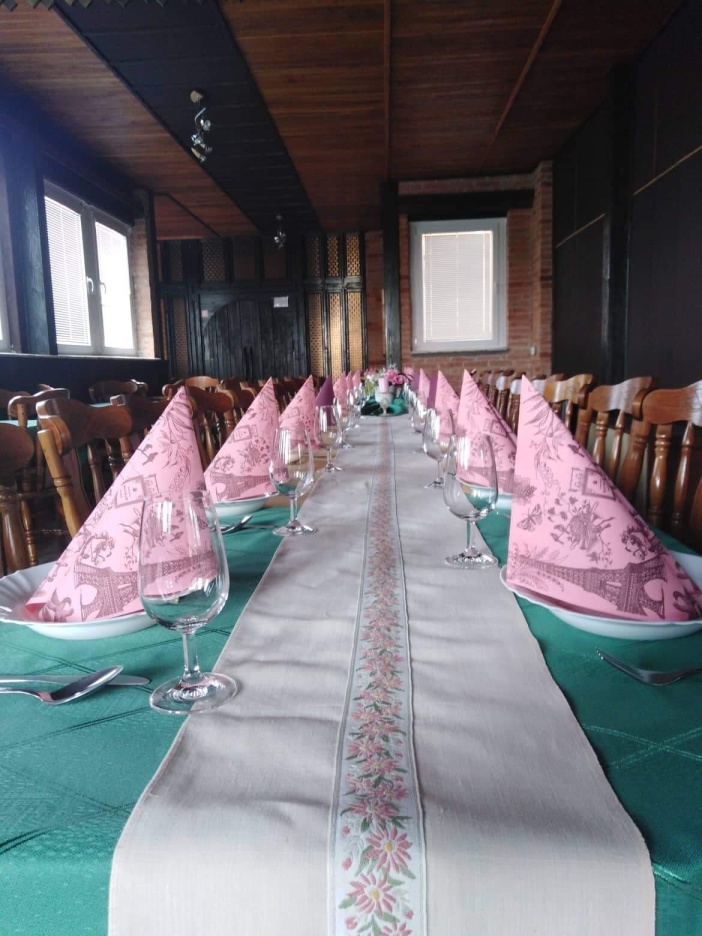 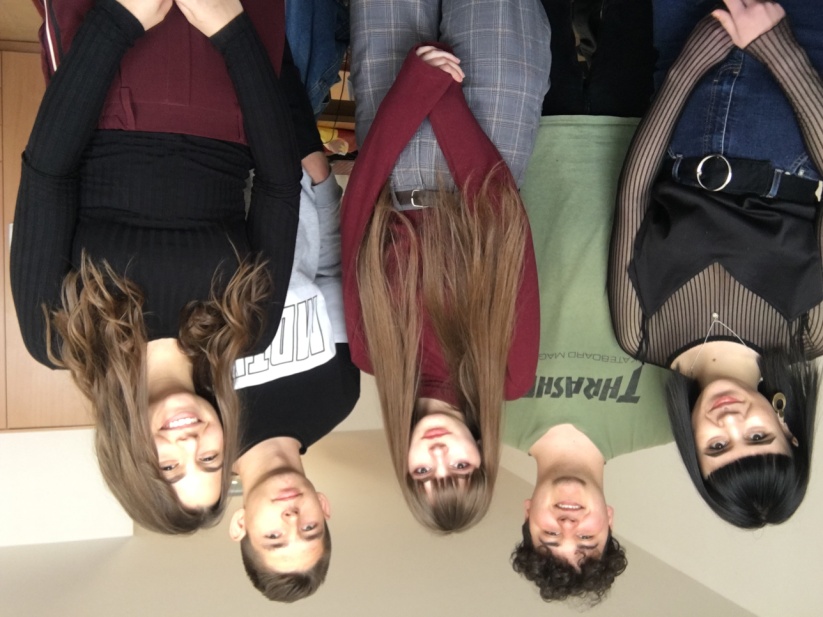 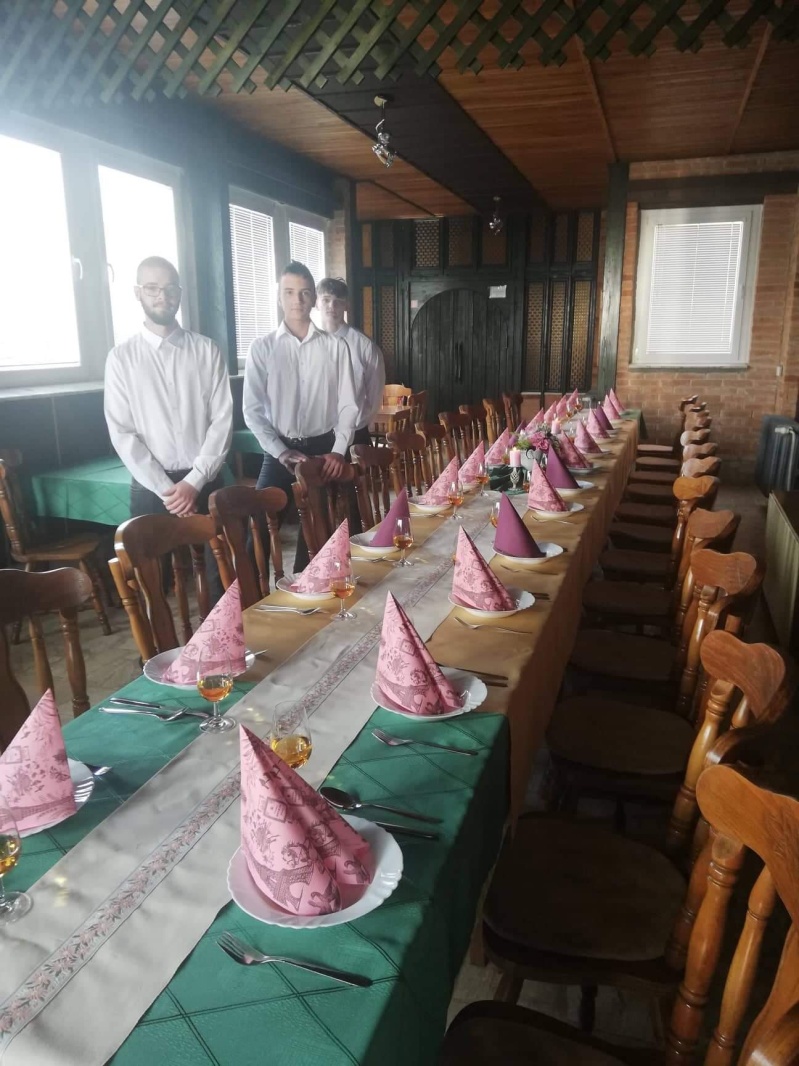 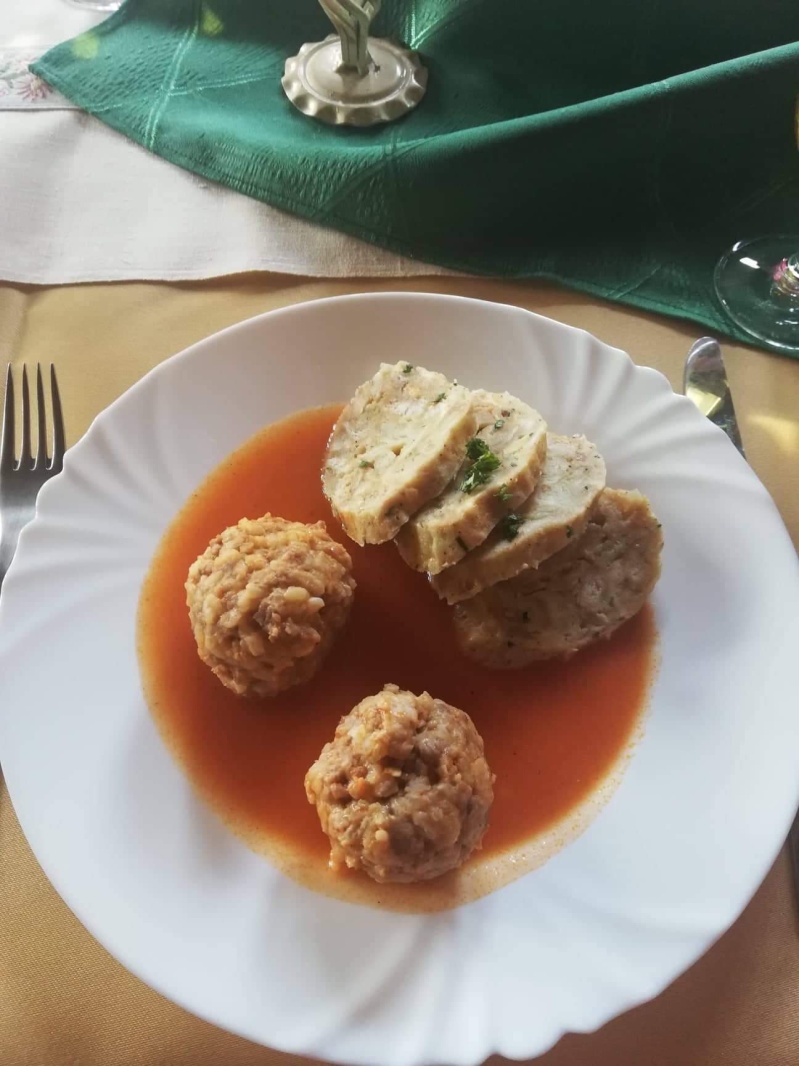 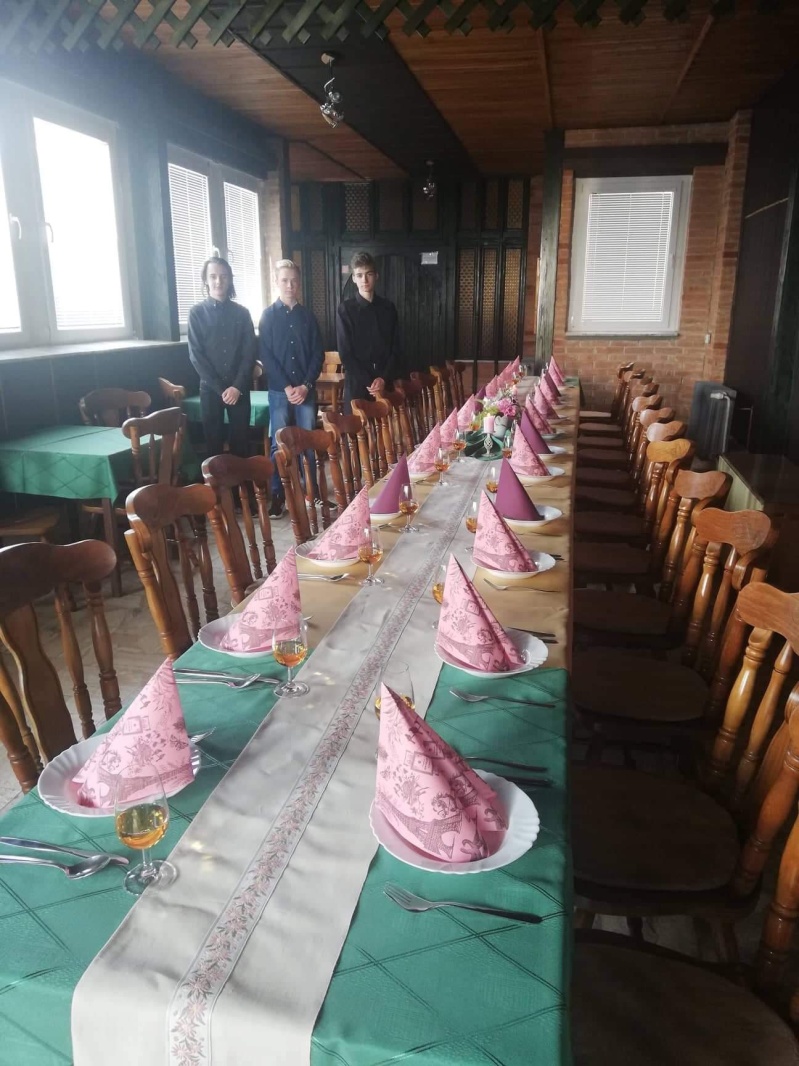 ĎAKUJEME ZA POZORNOSŤ